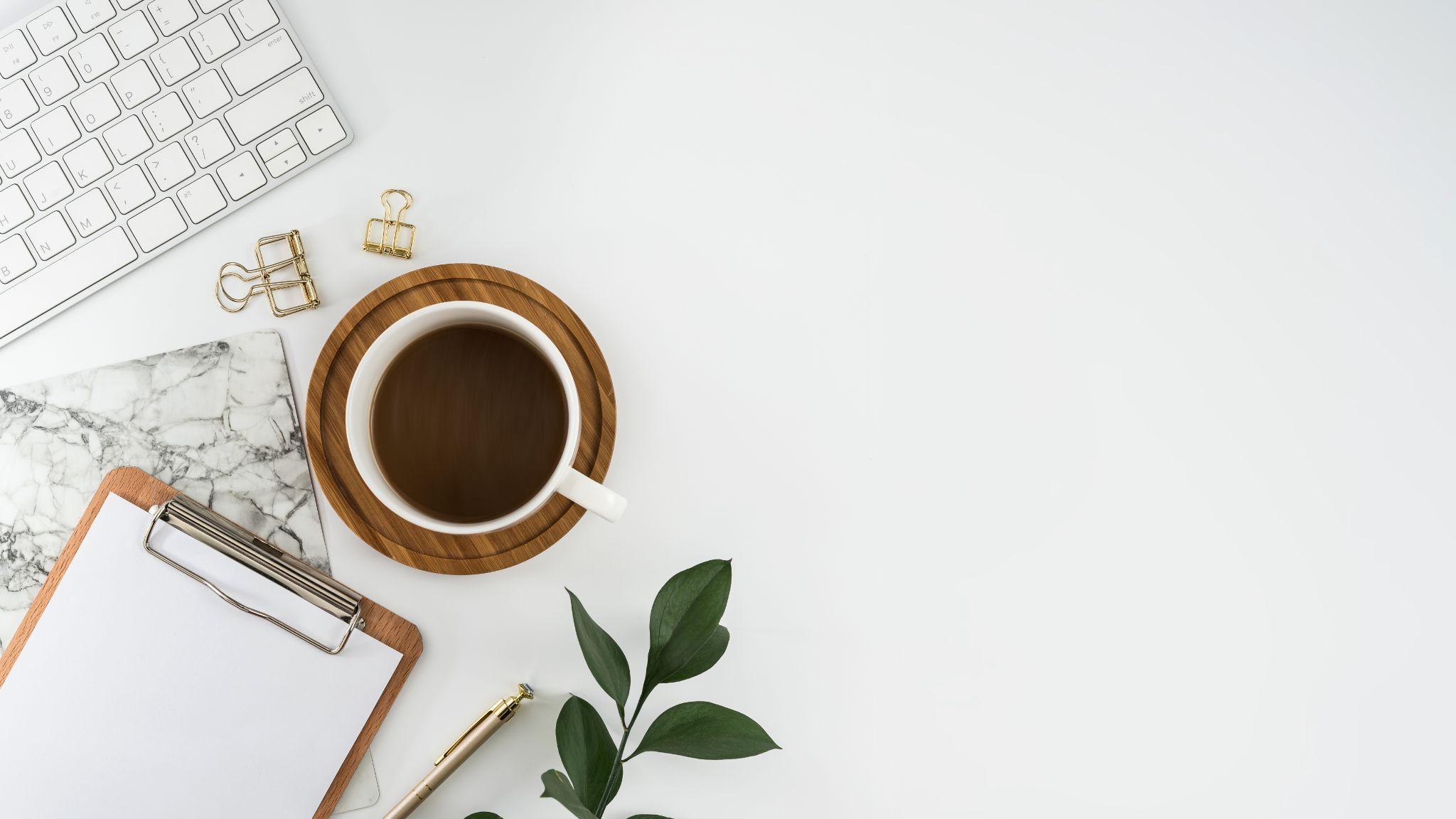 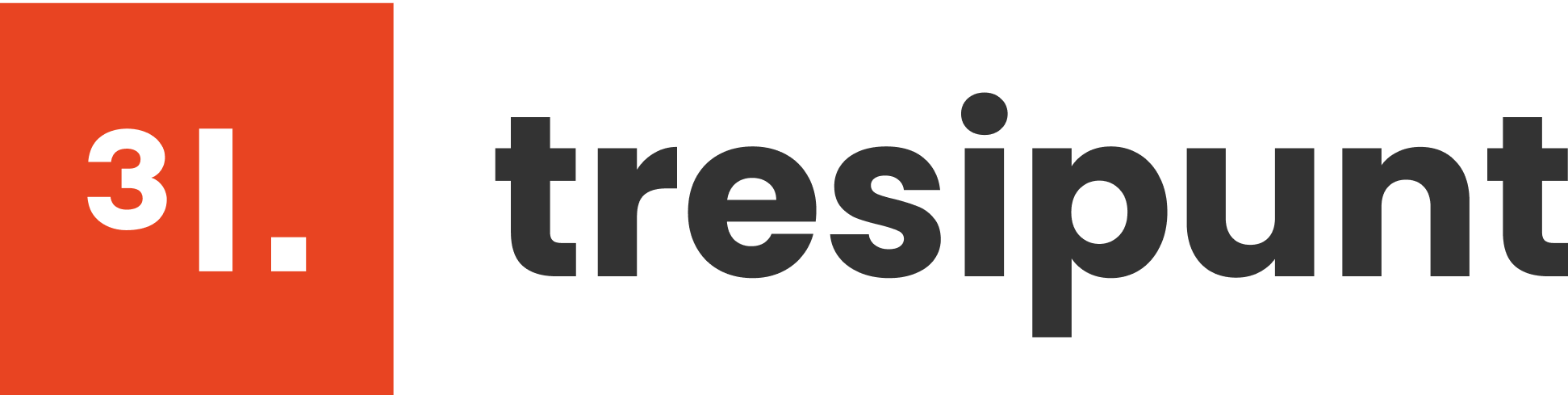 Moodle as Headless
LMS | CONTENT | MOBILE | CONSULTING | GAMIFICATION | MEC TRAINING | 
IMS-LTI INTEGRATIONS | LEARNING ANALYTICS
EMAIL:
Xavier Paz - xavier@tresipunt.com
José María Tomás - jmtomas@tresipunt.com
ADDRESS:
C. de València, 359 08009 Barcelona
C. de Méndez Álvaro, 20, 28045 Madrid
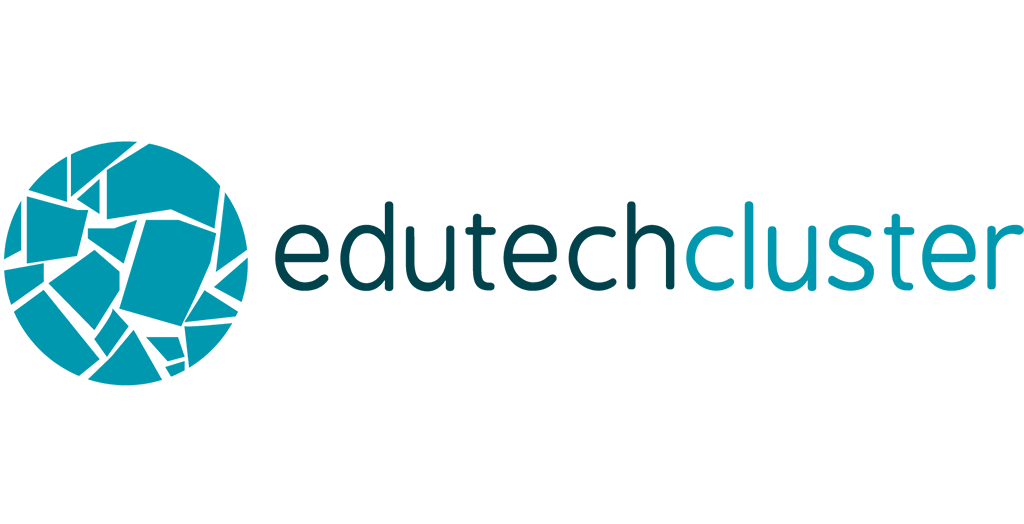 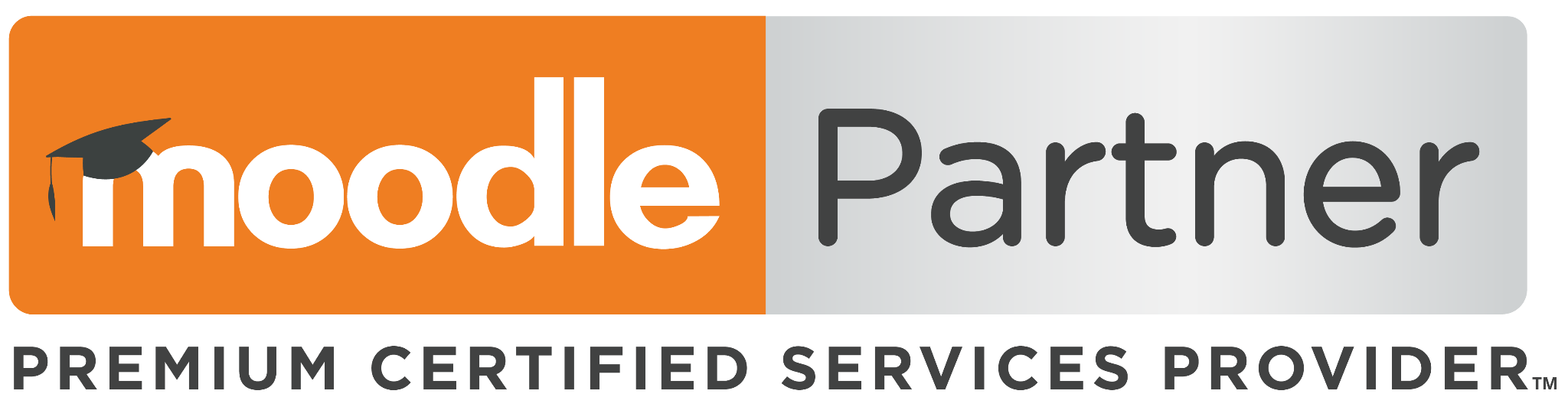 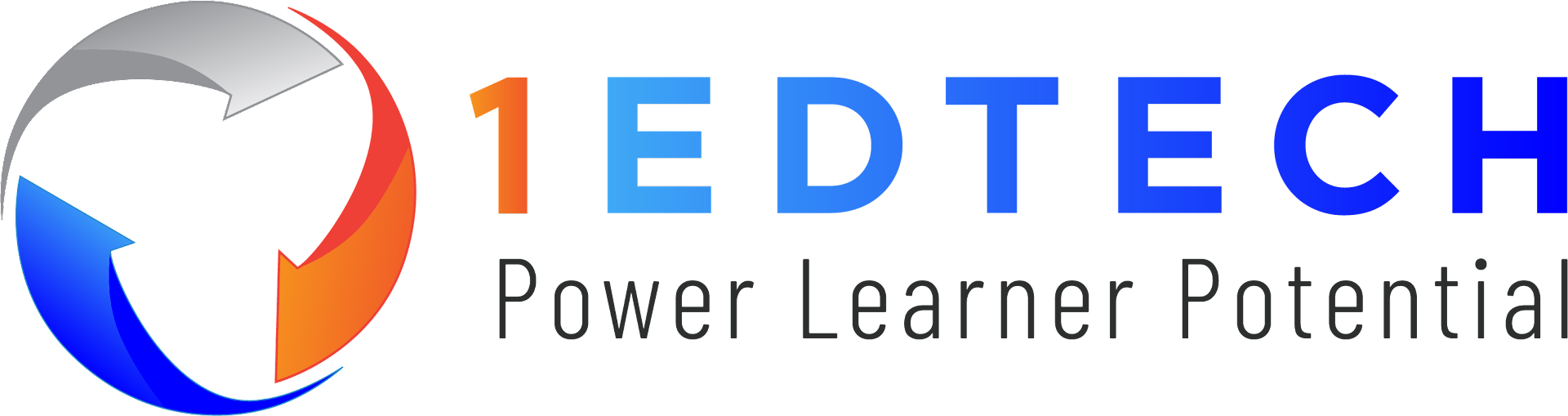 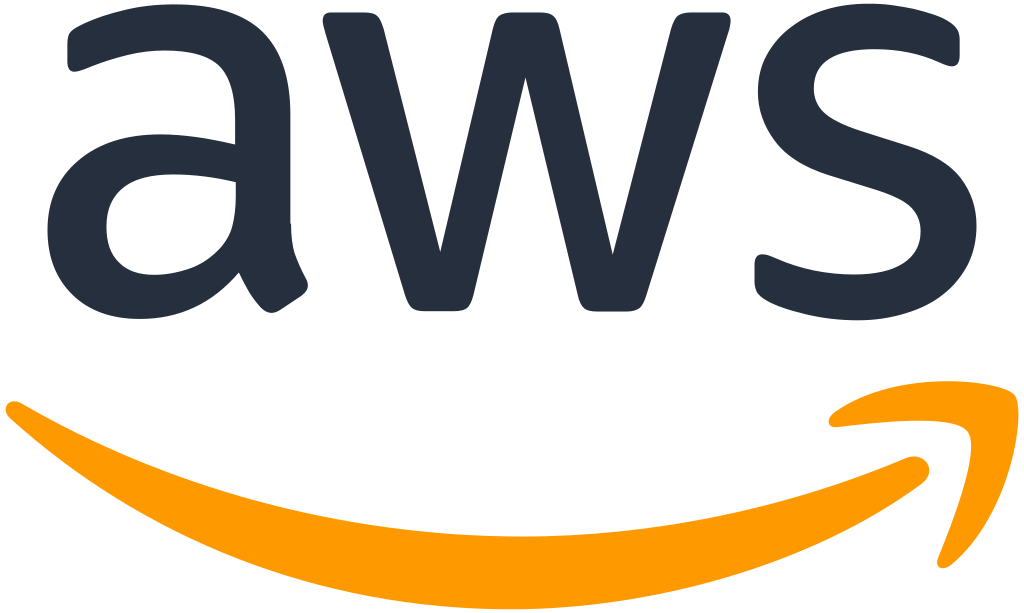 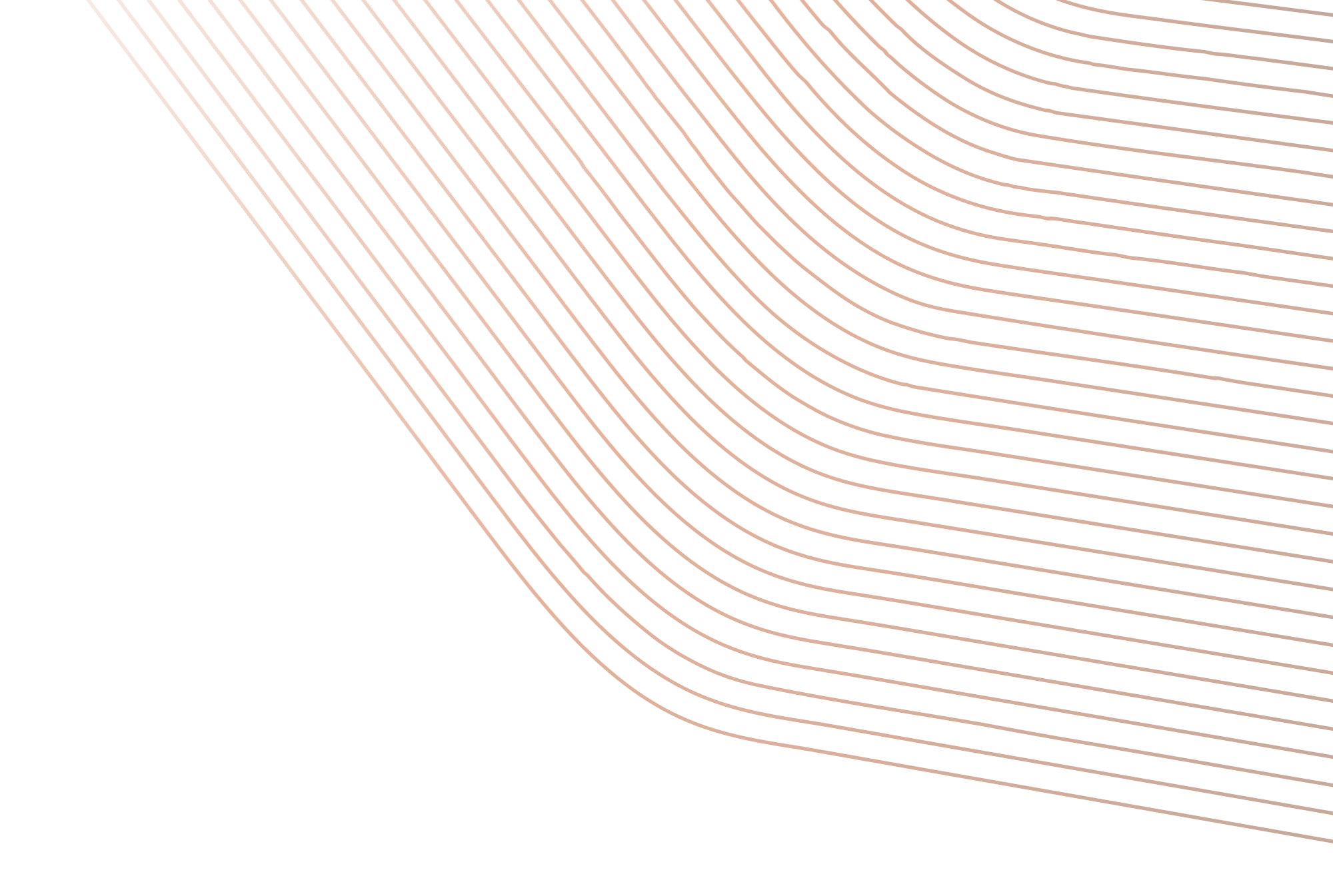 WHO ARE WE?
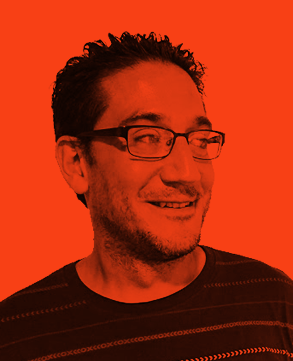 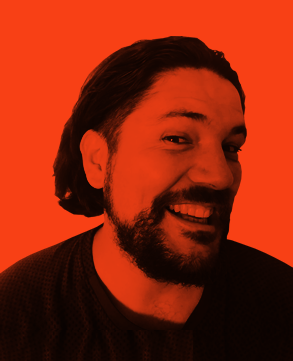 Xavier Paz
José María Tomás
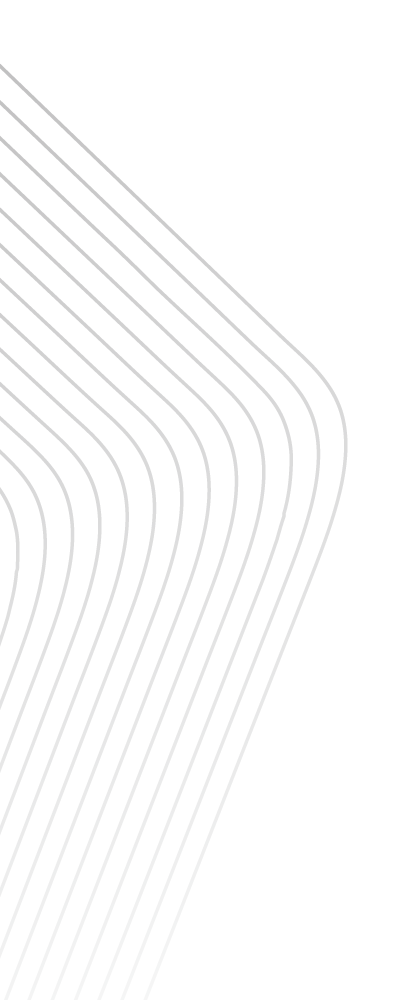 3ipunt Senior Developer
xavier@tresipunt.com
3ipunt Senior Developer
jmtomas@tresipunt.com
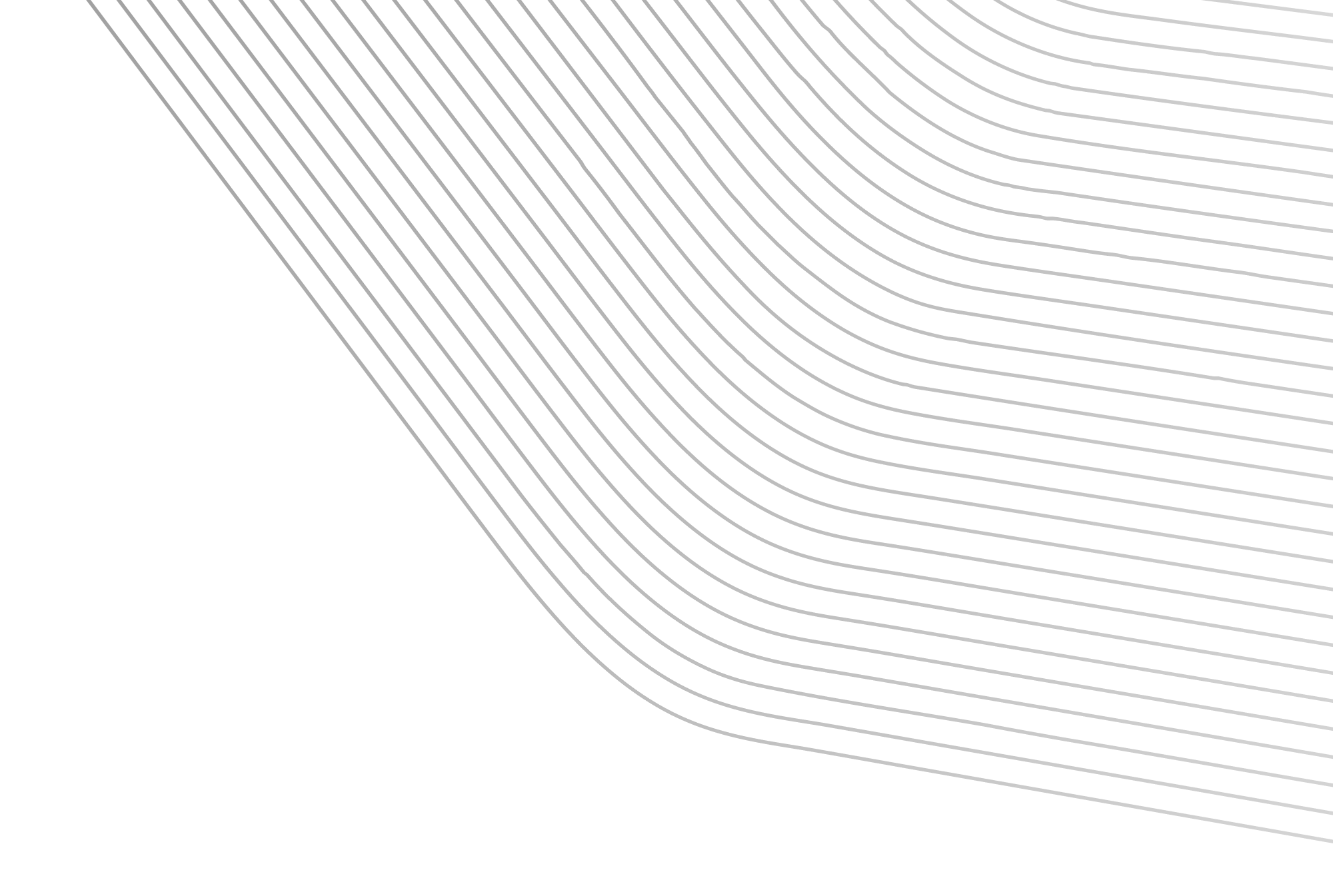 3ipunt is an official Moodle Premium Partners, members of the 1EdTech™ (Contributing Member) and AWS (Amazon Web Services) partners, as well as members of CatPL and EdutechCluster. We are focused in offering customized solutions in information and communications technology, with a high added value, a reduced cost and a close and accessible treatment.
We also identify ourselves with the concept bespoke: we like to provide a high added value to our projects, so these also provide things to us. We offer technology as a service to our customer. At 3ipunt we adapt technology to the customer needs to offer an customized integral solution for each project and scenario.
ABOUT US
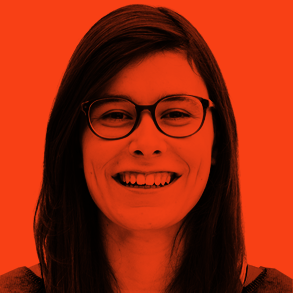 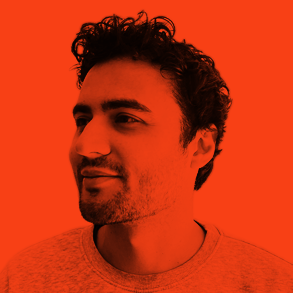 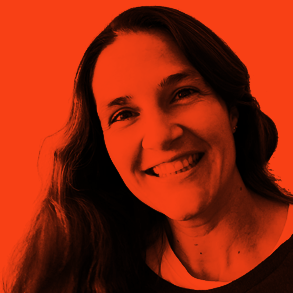 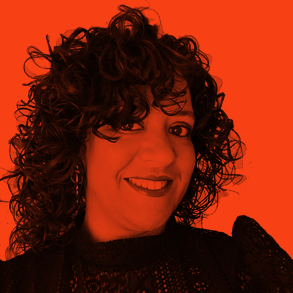 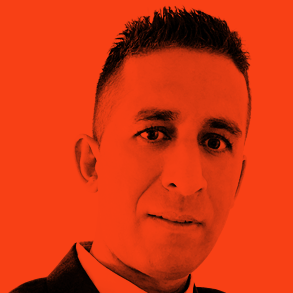 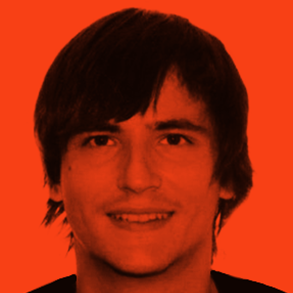 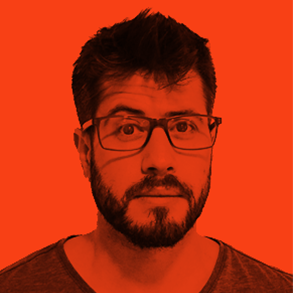 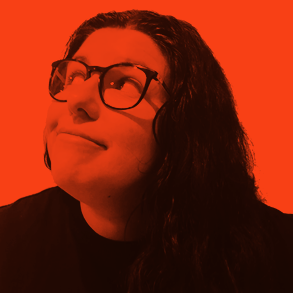 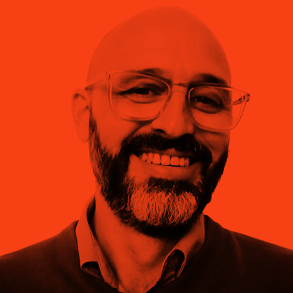 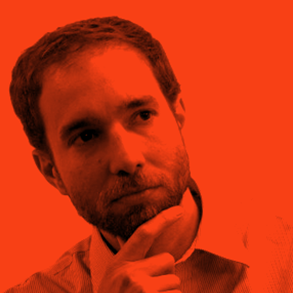 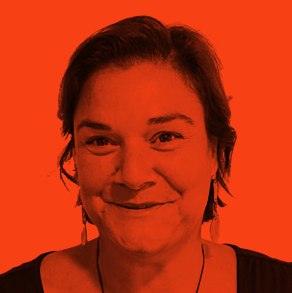 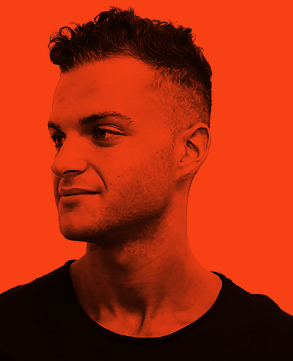 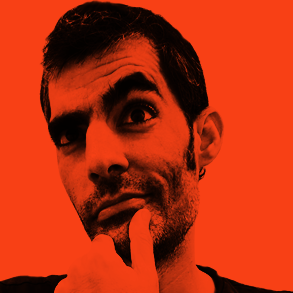 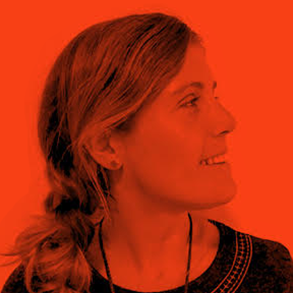 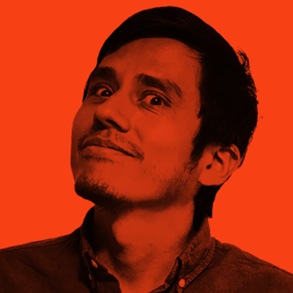 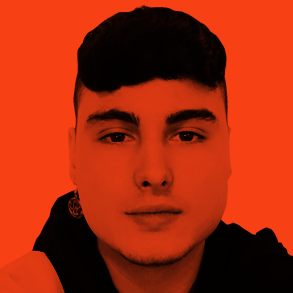 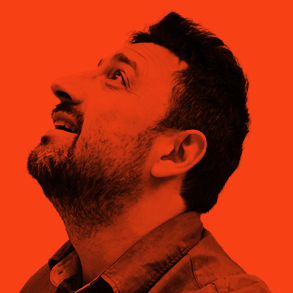 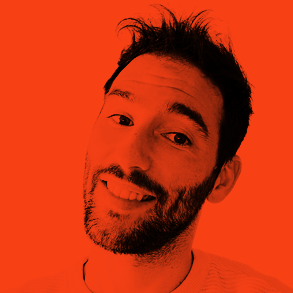 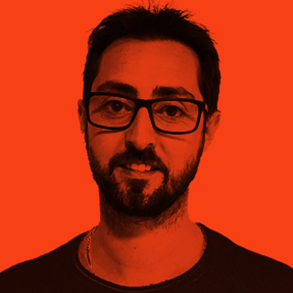 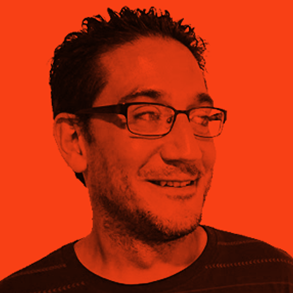 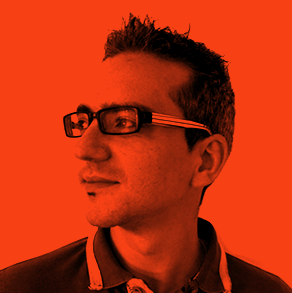 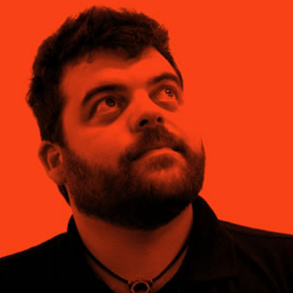 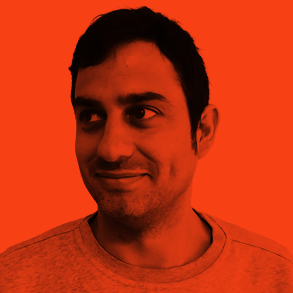 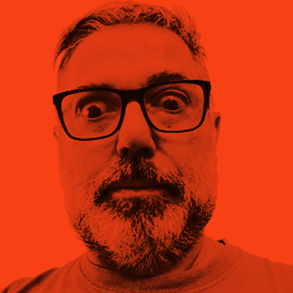 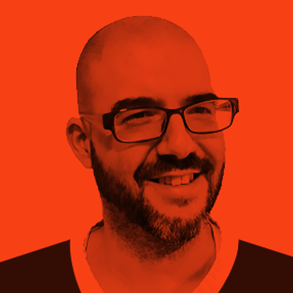 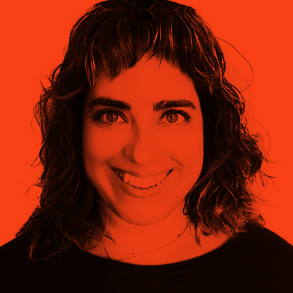 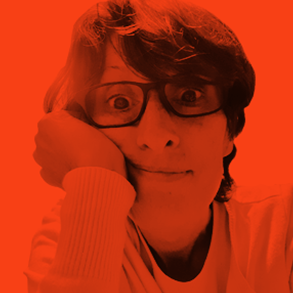 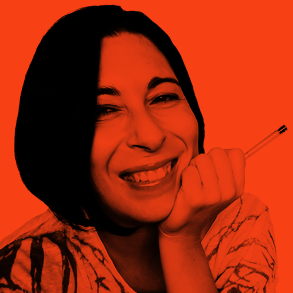 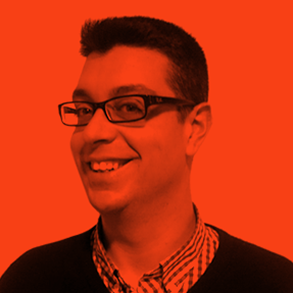 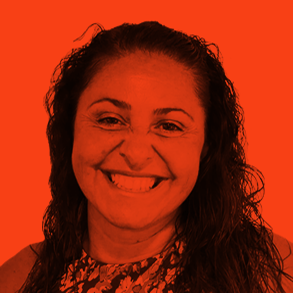 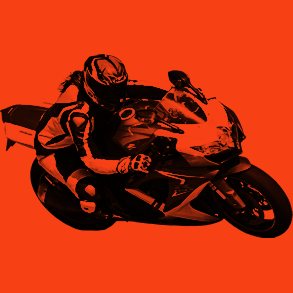 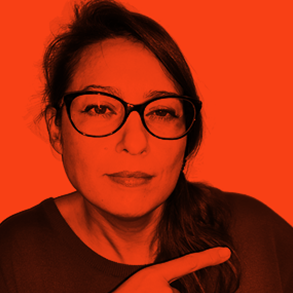 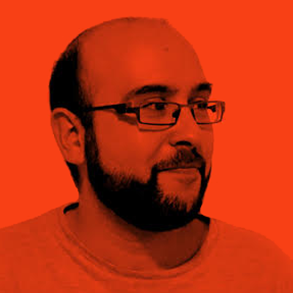 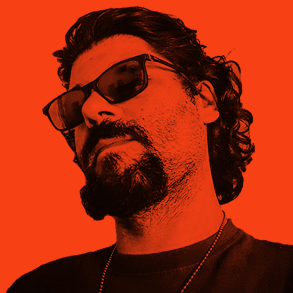 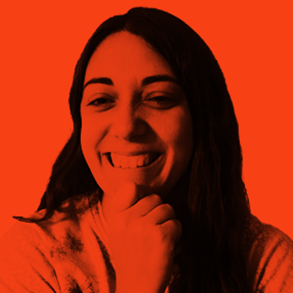 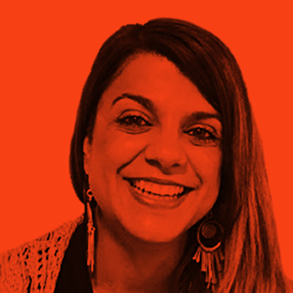 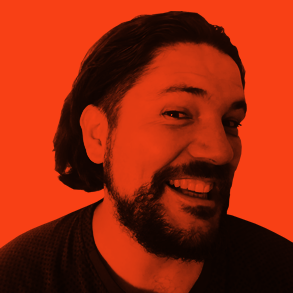 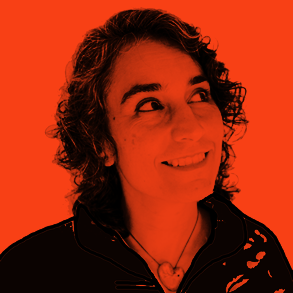 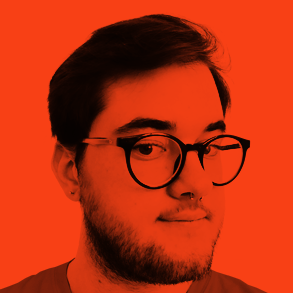 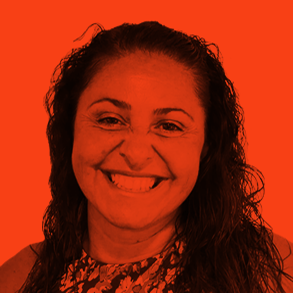 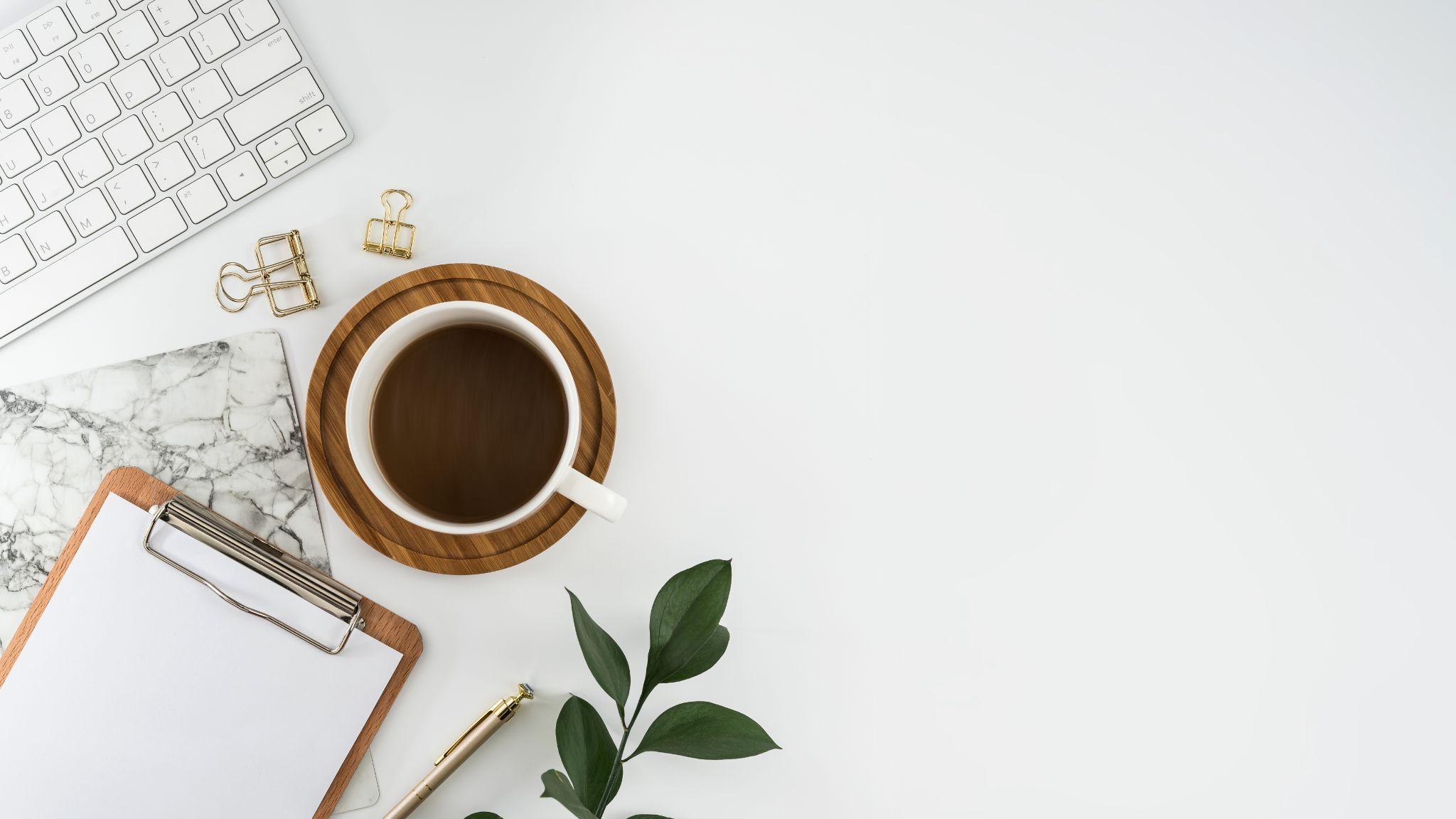 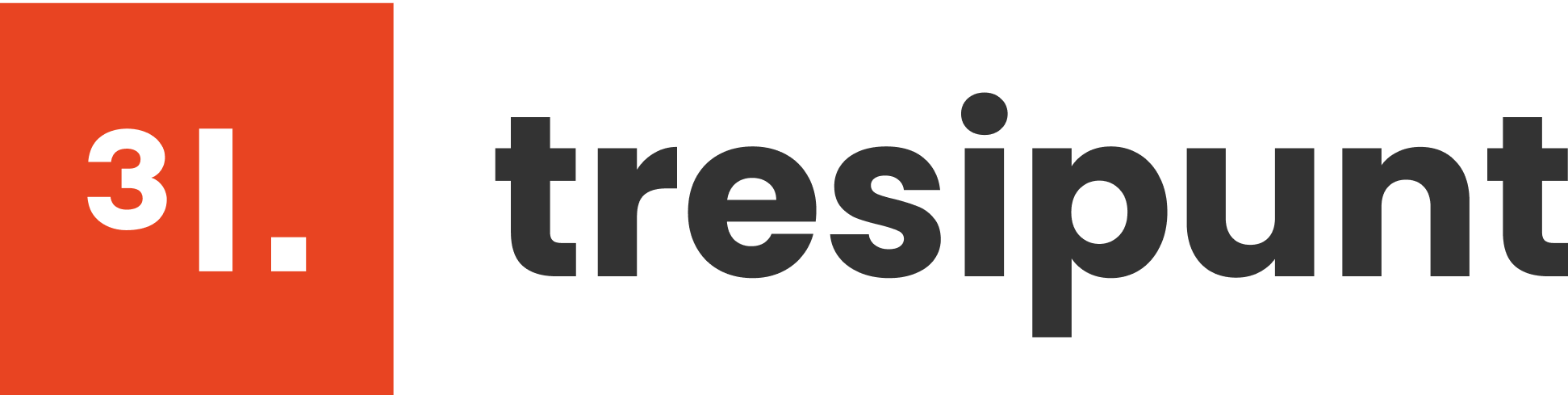 AGENDA
Introduction & scenario
Approach
Headless system
Tokens
Services
Documentation
Roadmap
Q & A
[Speaker Notes: RRHH TIENDA
PRL
SOFTWARE DE TIENDA
ATENCIÓN CLIENTE

MARKETING
PRODUCTO
PUBLICIDAD EN TIENDA
CAMPAÑAS]
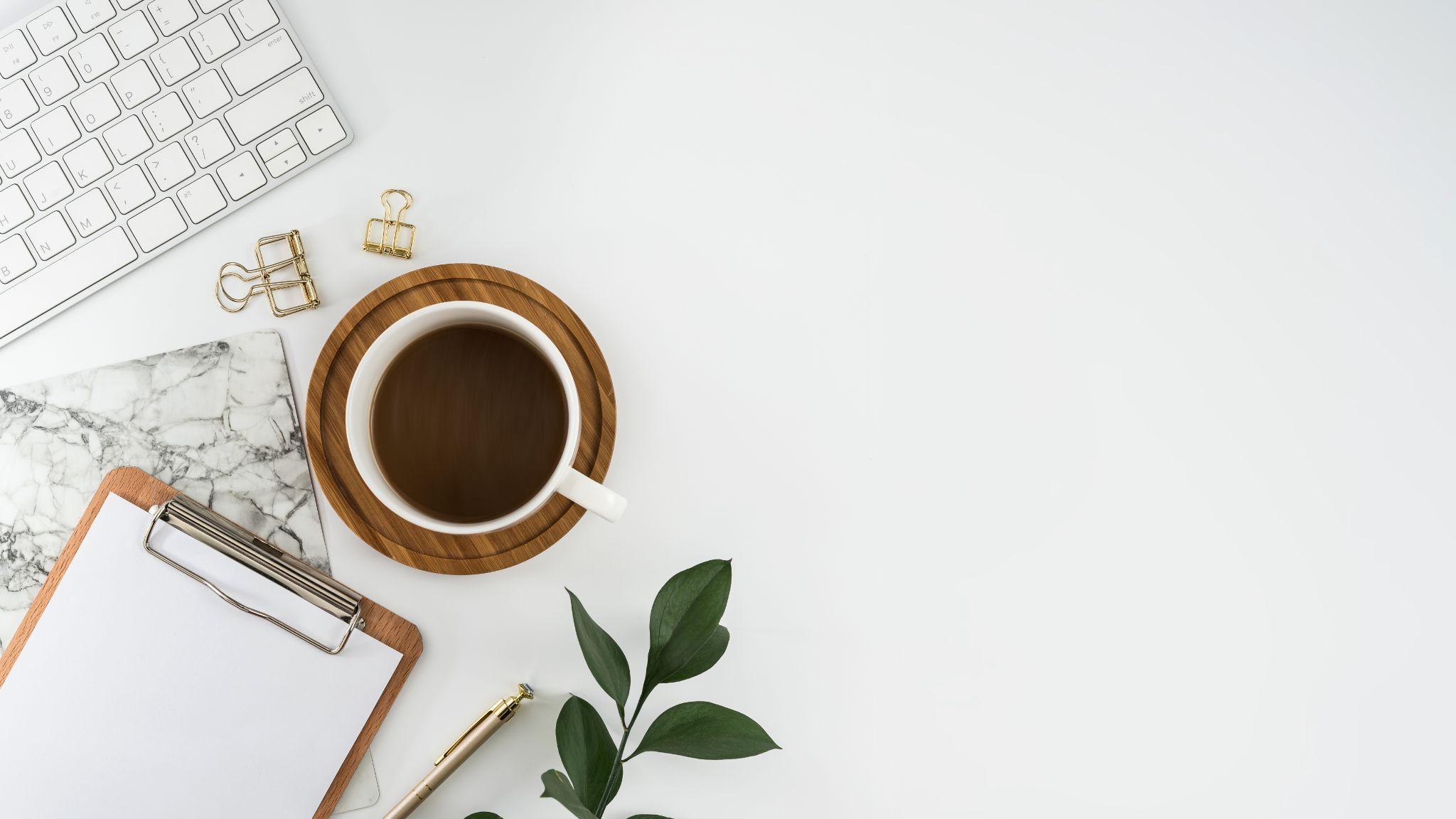 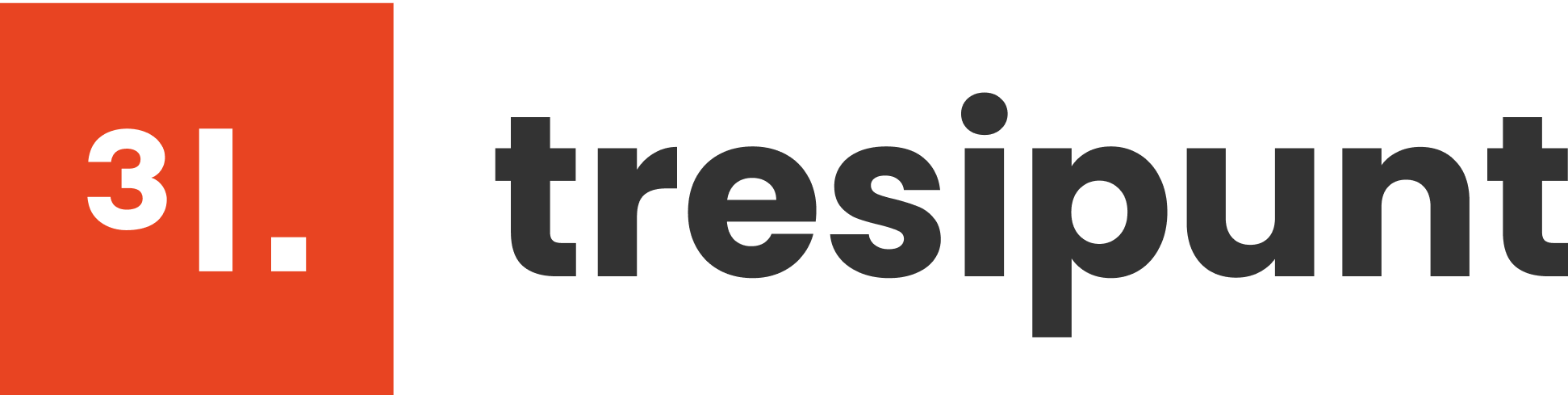 THE TALE
[Speaker Notes: RRHH TIENDA
PRL
SOFTWARE DE TIENDA
ATENCIÓN CLIENTE

MARKETING
PRODUCTO
PUBLICIDAD EN TIENDA
CAMPAÑAS]
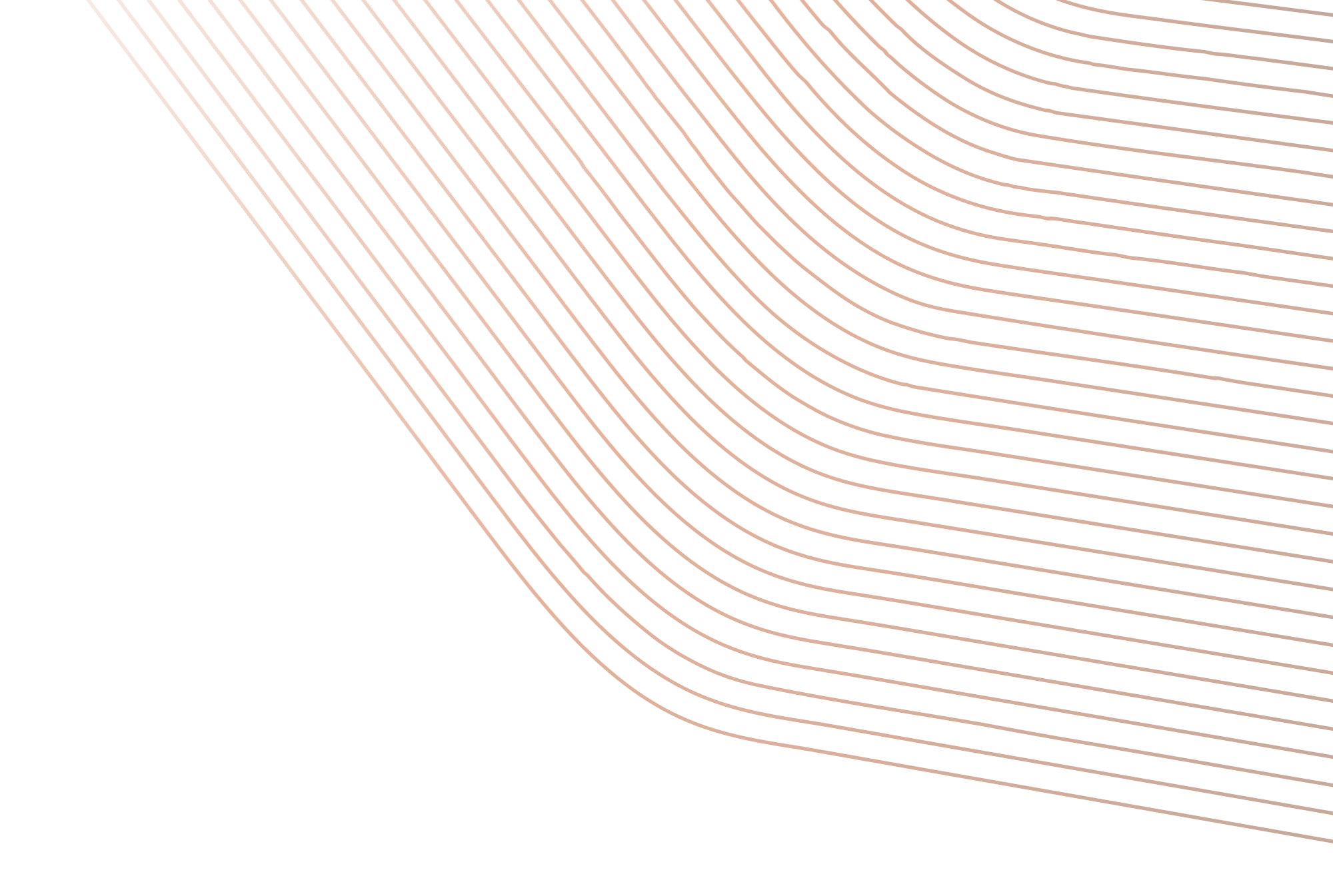 Introduction
Client with Moodle Workplace and additional external apps that need to “consume” it.
Different technologies and languages (Angular and .NET)
Makes no sense to build a custom LMS from scratch.
Consume Moodle… as a service?
Users still need to use Moodle as usual.
Use famous content service as question and resources bank for courses.
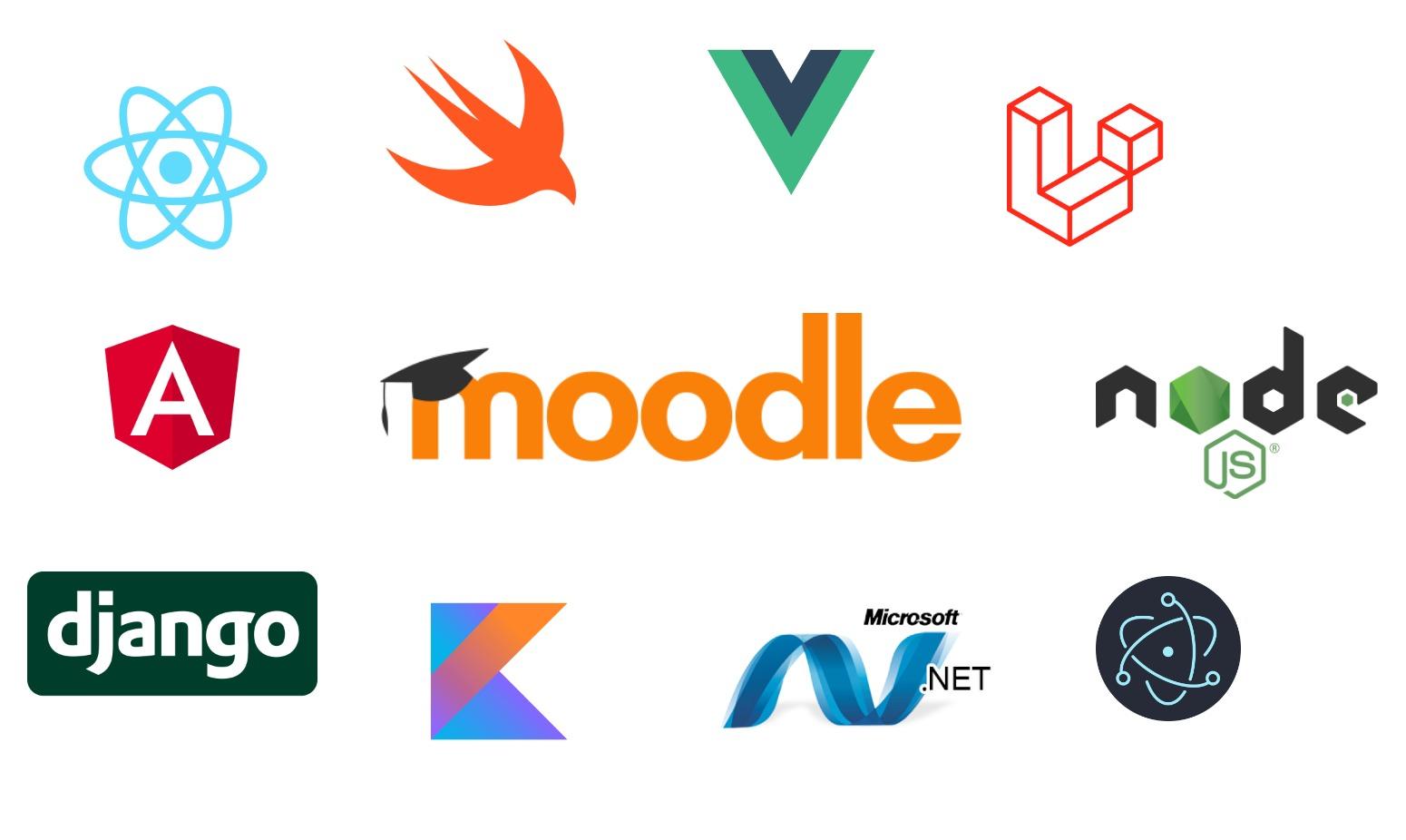 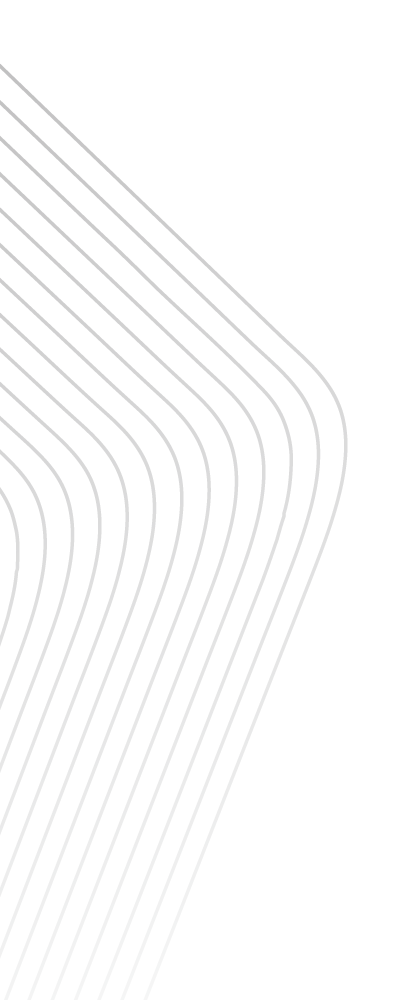 SCENARIO
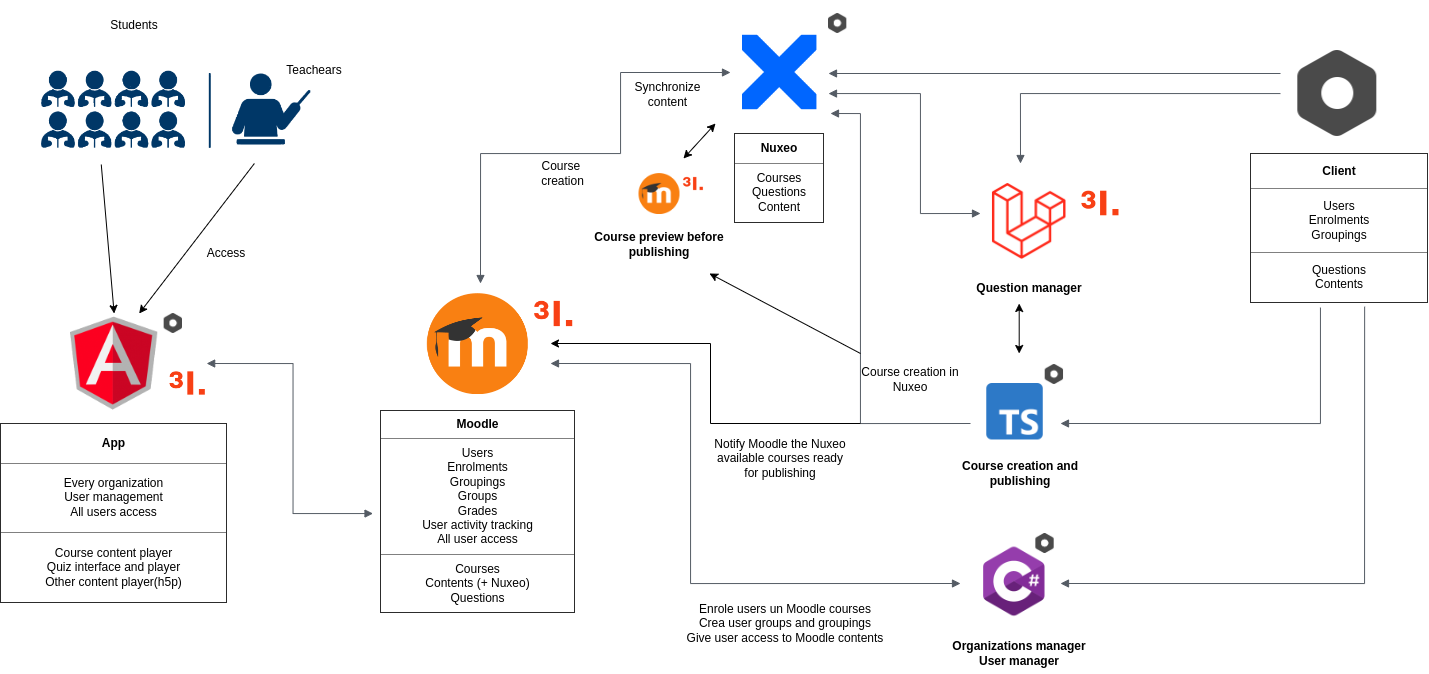 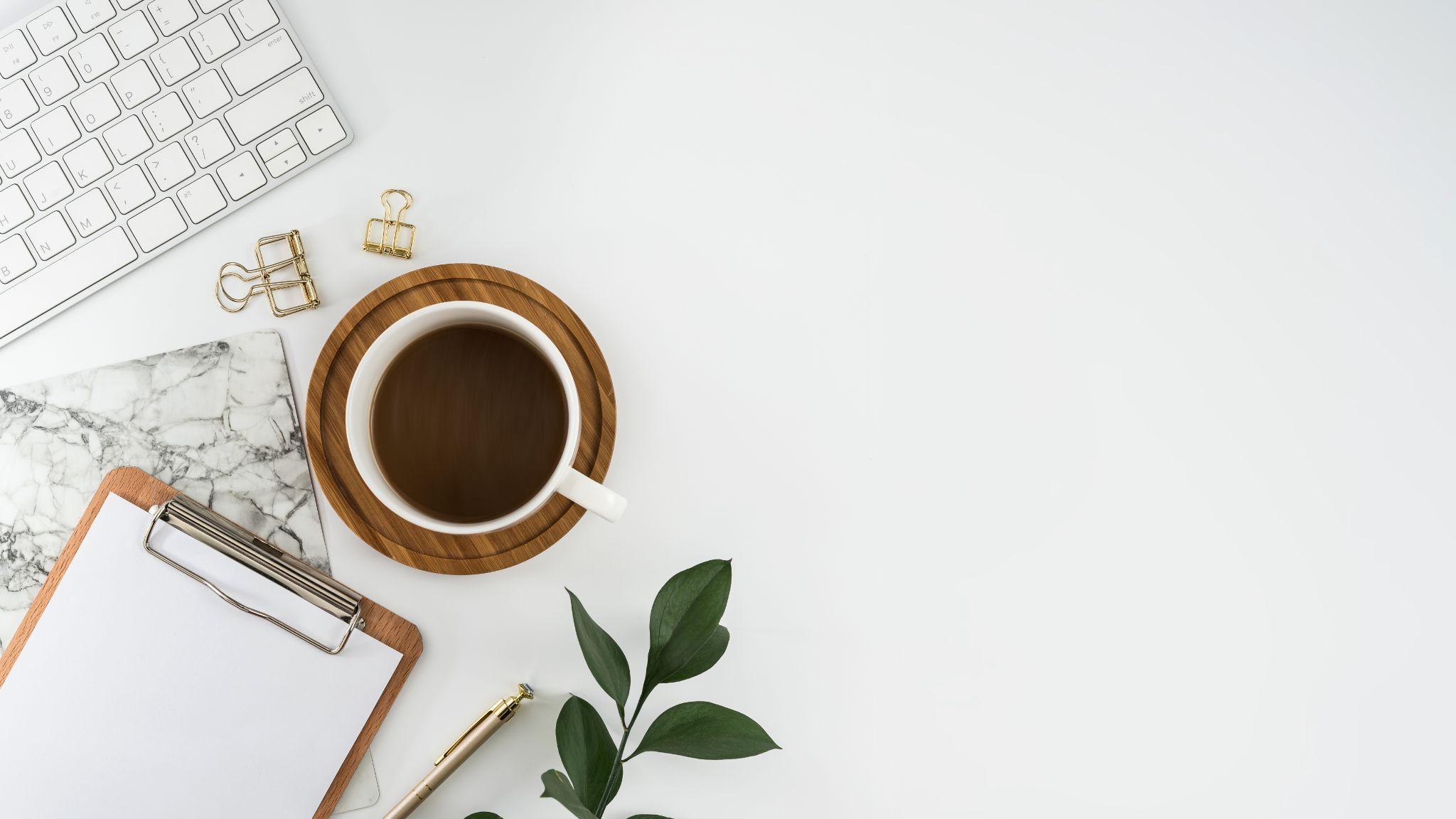 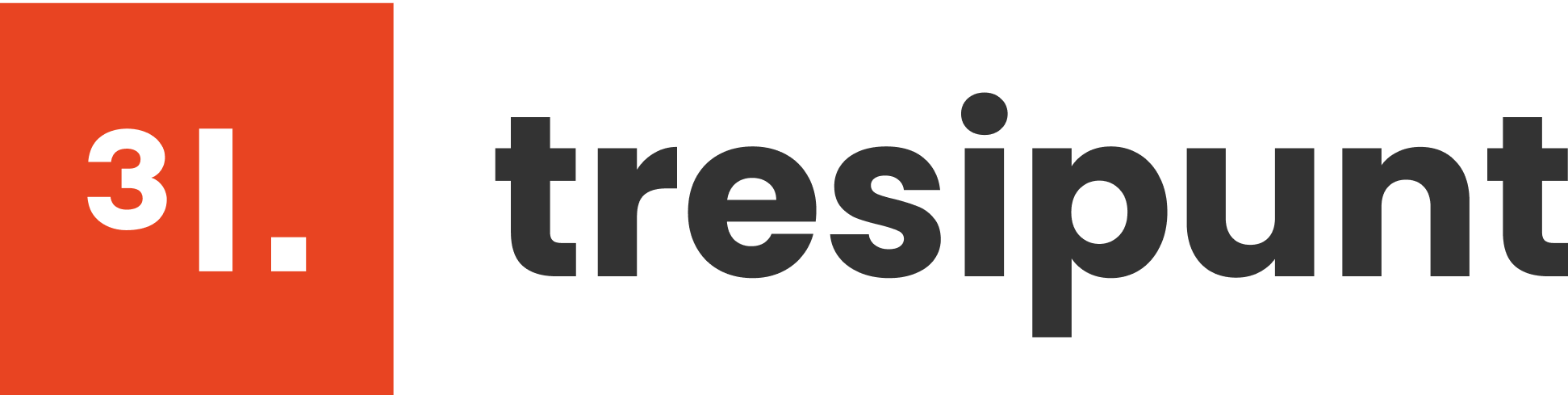 THE SET-UP
[Speaker Notes: RRHH TIENDA
PRL
SOFTWARE DE TIENDA
ATENCIÓN CLIENTE

MARKETING
PRODUCTO
PUBLICIDAD EN TIENDA
CAMPAÑAS]
APPROACH
Moodle adaptation factor.
Is Moodle ready to work as headless? Not sure, but it seems possible. Let’s check headless JSON and Restful canon.
Connect Moodle with different technologies: React, Angular, Node, Python, VUE. Using moodle does not limit you to PHP.
Service based architecture.
Moodle can serve all its data and content to an external interface developed in any technology.
Consume moodle common services, following the standard for future coherence. Changes in apps? No problem, logic still valid.
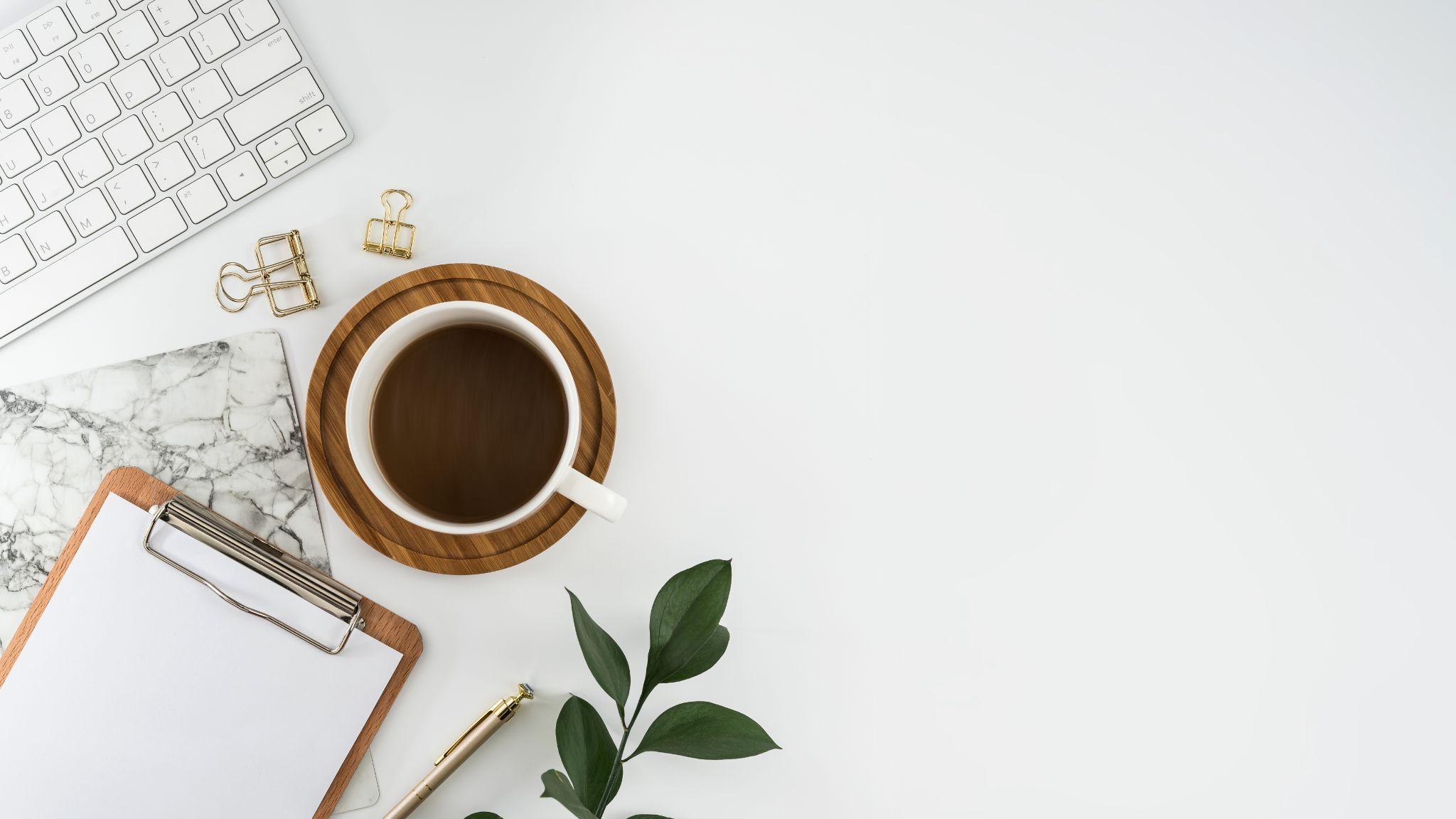 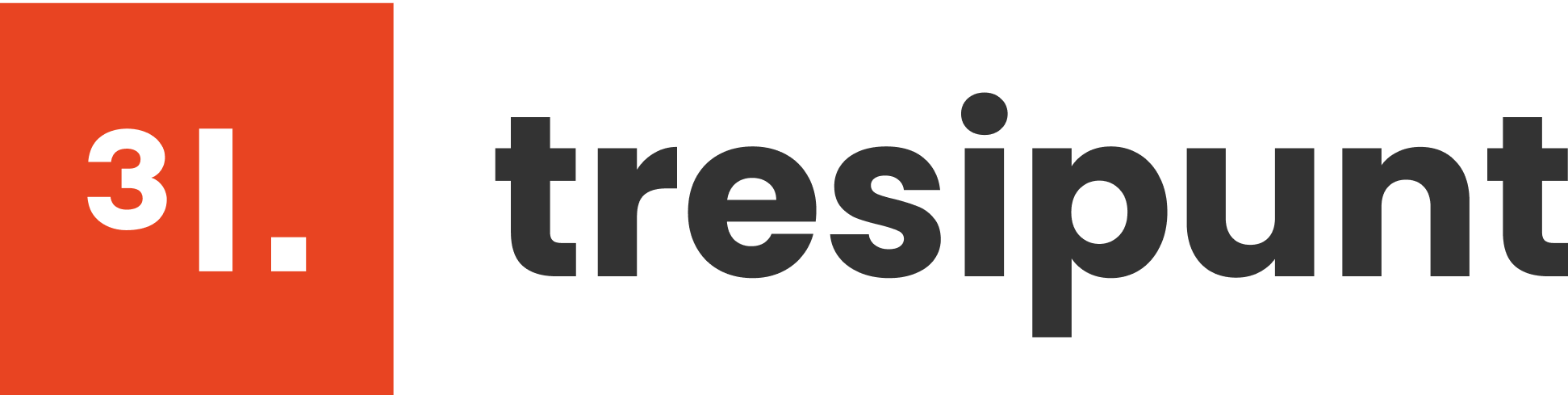 THE HOOK
[Speaker Notes: RRHH TIENDA
PRL
SOFTWARE DE TIENDA
ATENCIÓN CLIENTE

MARKETING
PRODUCTO
PUBLICIDAD EN TIENDA
CAMPAÑAS]
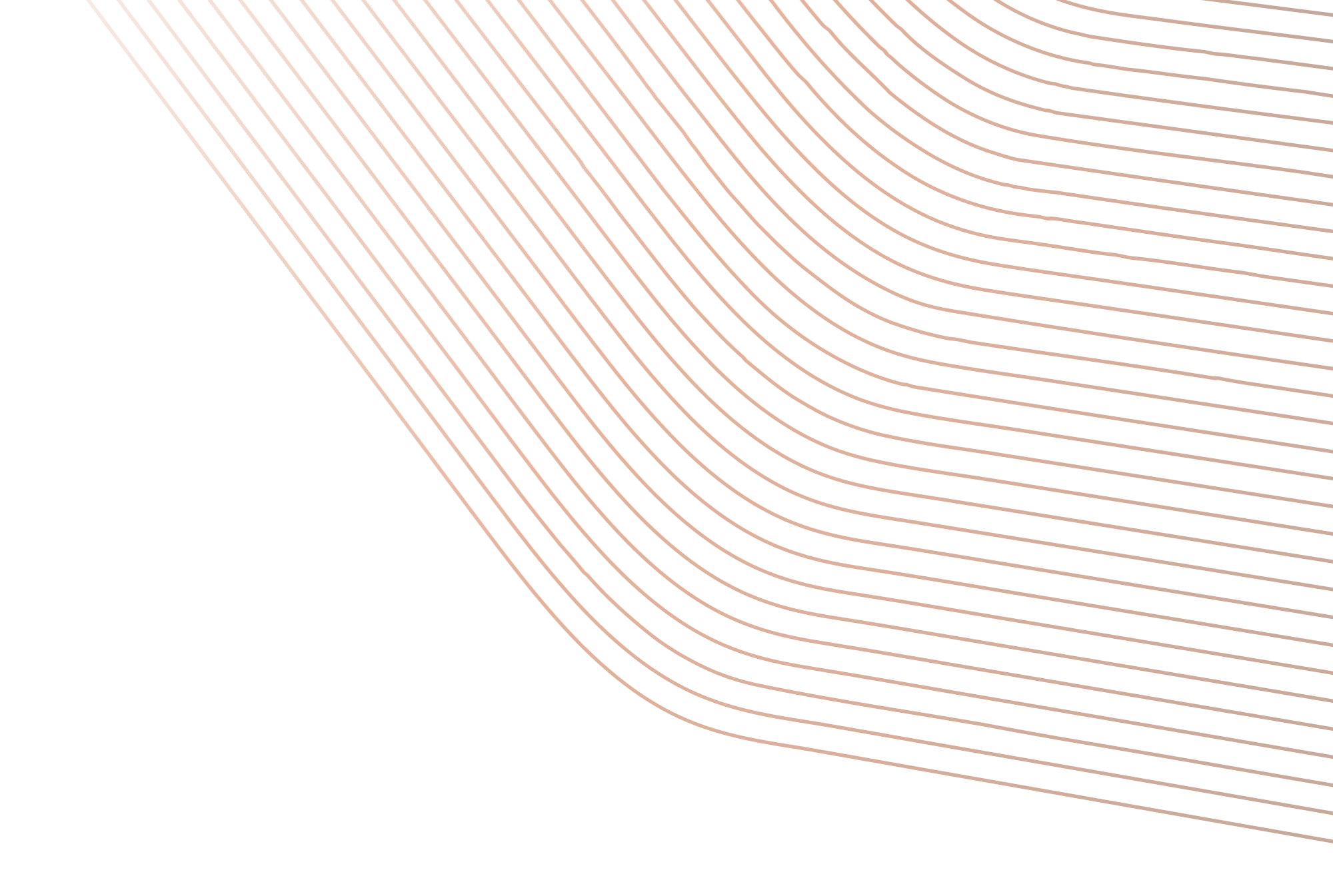 HEADLESS
SYSTEM
Local plugin connects Moodle with the outside world.
Any change in Moodle is extended in any connected sources.
Use Moodle token system to operate.
Additional custom log system for each app based on Moodle standard log system, with additional tracking information for BI.
Implement the minimum necessary services. No more, no less.
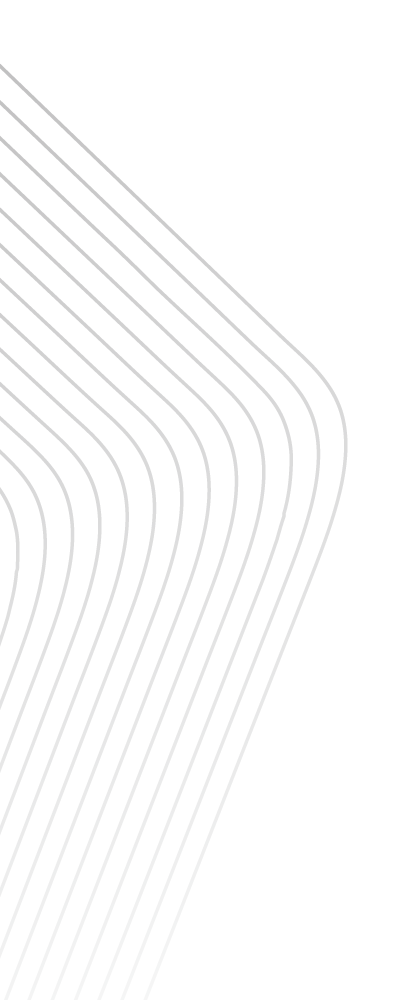 TOKENS
Generate and user different types of tokens:
Individual user: Used after login, for user actions in Moodle (grade, answers, profile, activity in course) Useful for Moodle to track user activity in the platform. Possibility to apply user profiles.
App: Login, synchronize app configuration, communicate with Moodle. Must be accessible for the app (hardcoded,endpoint, etc..)
Admin: Used for admin tasks and user management (enrolments, user uploads, course management, etc…)
USERS AND
CAPABILITIES
Use Moodle capability system
After login, the app receives the user token to keep individual tracking of user activity in the platform.
A token for each individual user account
Get Moodle user context and capabilities.
Capabilities associated to each individual user token type.
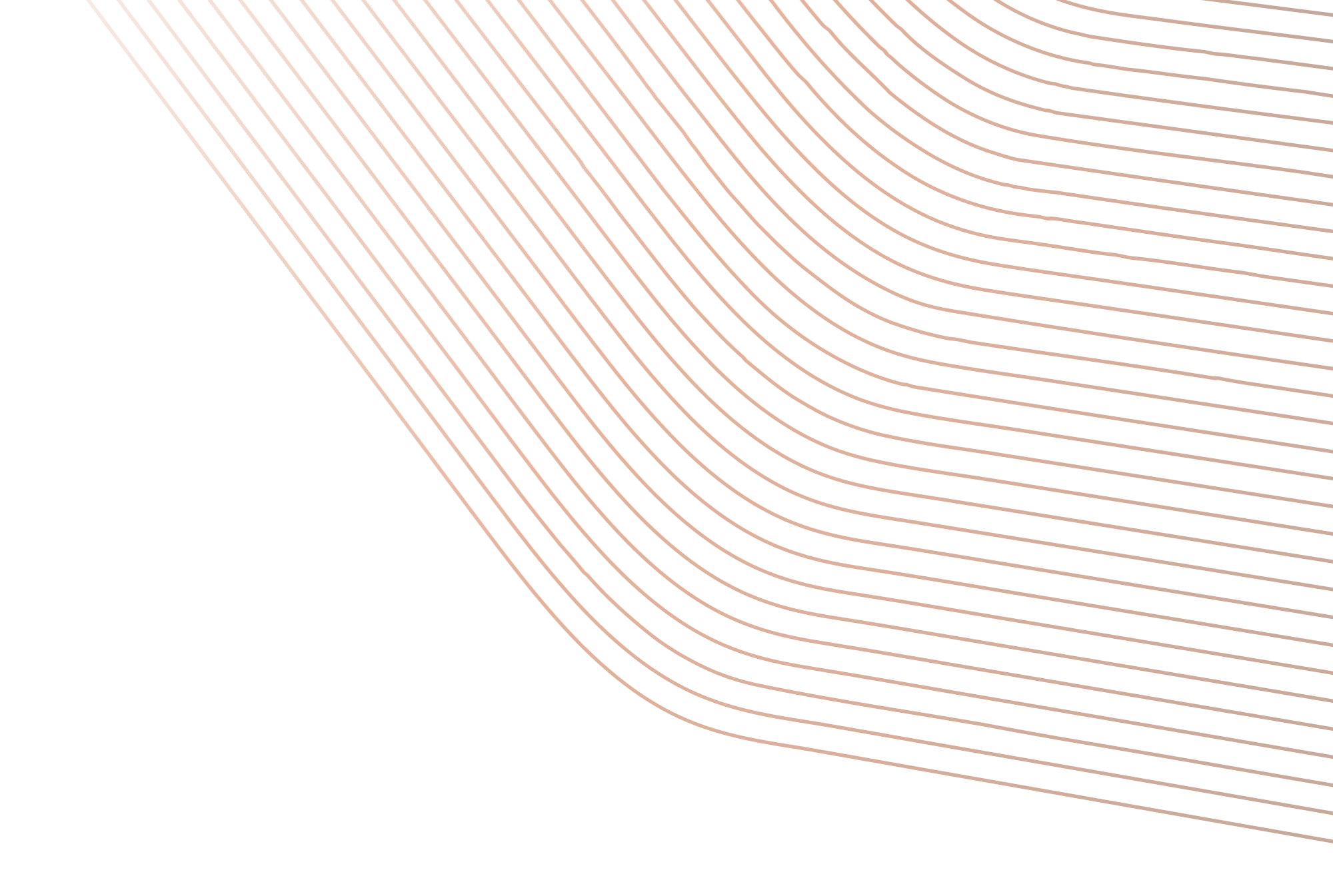 SERVICES
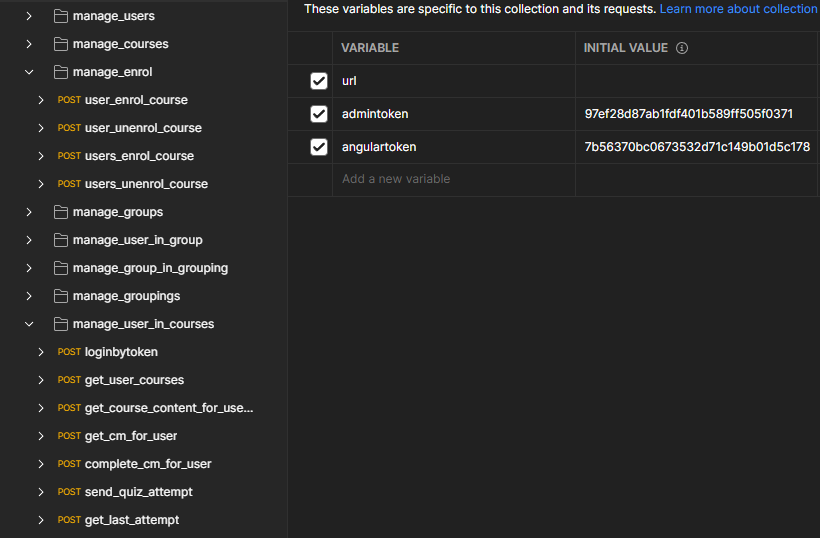 Goal: Simulate user activity using services.
Use moodle standard methods and workflow for each user action (submit assignment, forum post reply, etc…) to keep tracking in Moodle log.
Does Moodle already provide the service? Use it. Do not reinvent.
Most Moodle Mobile App services use token. Check it out!
Keep moodle way of working always in mind (groups, capabilities, enrolments, roles) and merge it to your workflow.
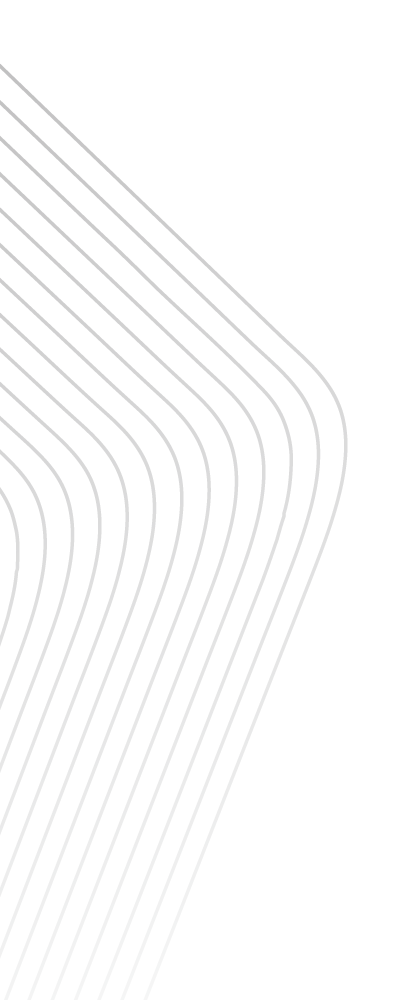 SERVICES
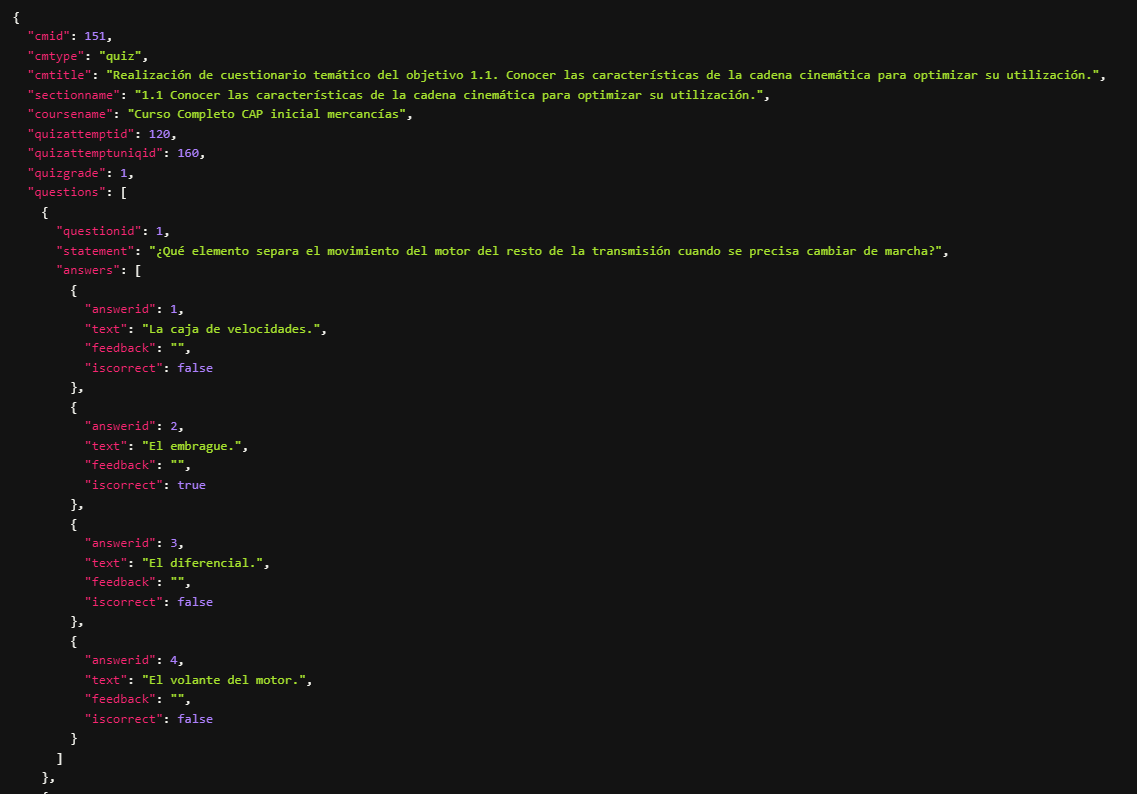 Course modules service example json response:
SERVICES
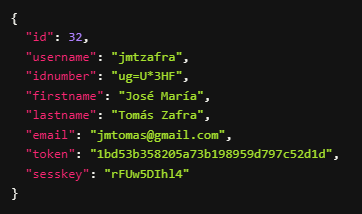 Login service example json response:
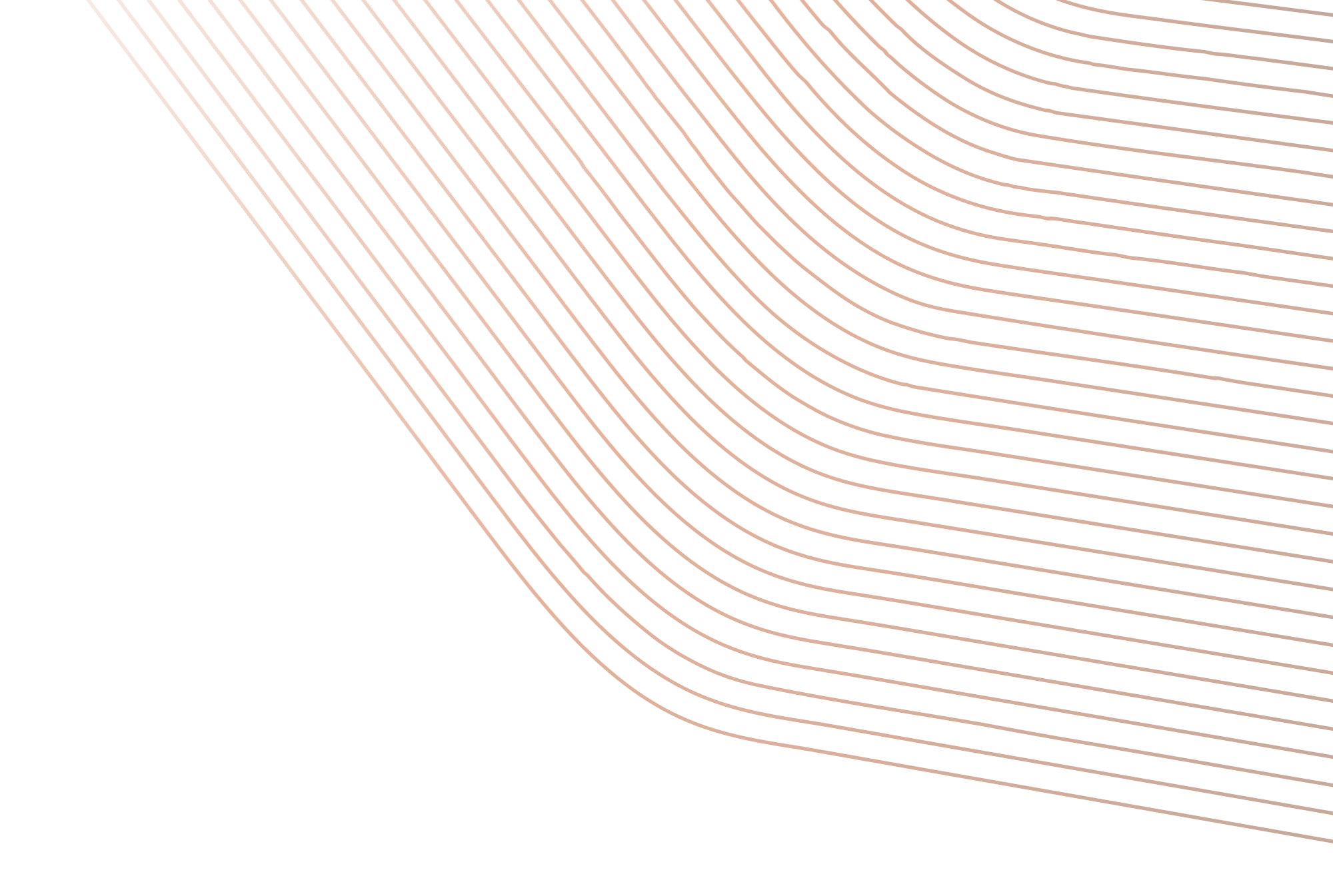 MOODLE
HELPERS
Use everything Moodle provides to ensure an easy way of life.
Use observers and ad hoc task to automate common or specific task.
Listen to Moodle events, to trigger actions on background.
Use Moodle APIs (course, user, groupings, auth, log) to deal with Moodle features and actions.
Intensive use of APIs to consume external content.
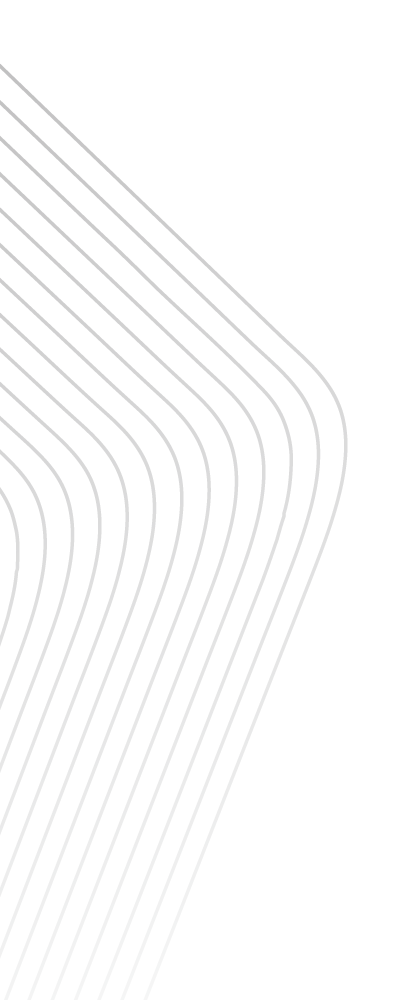 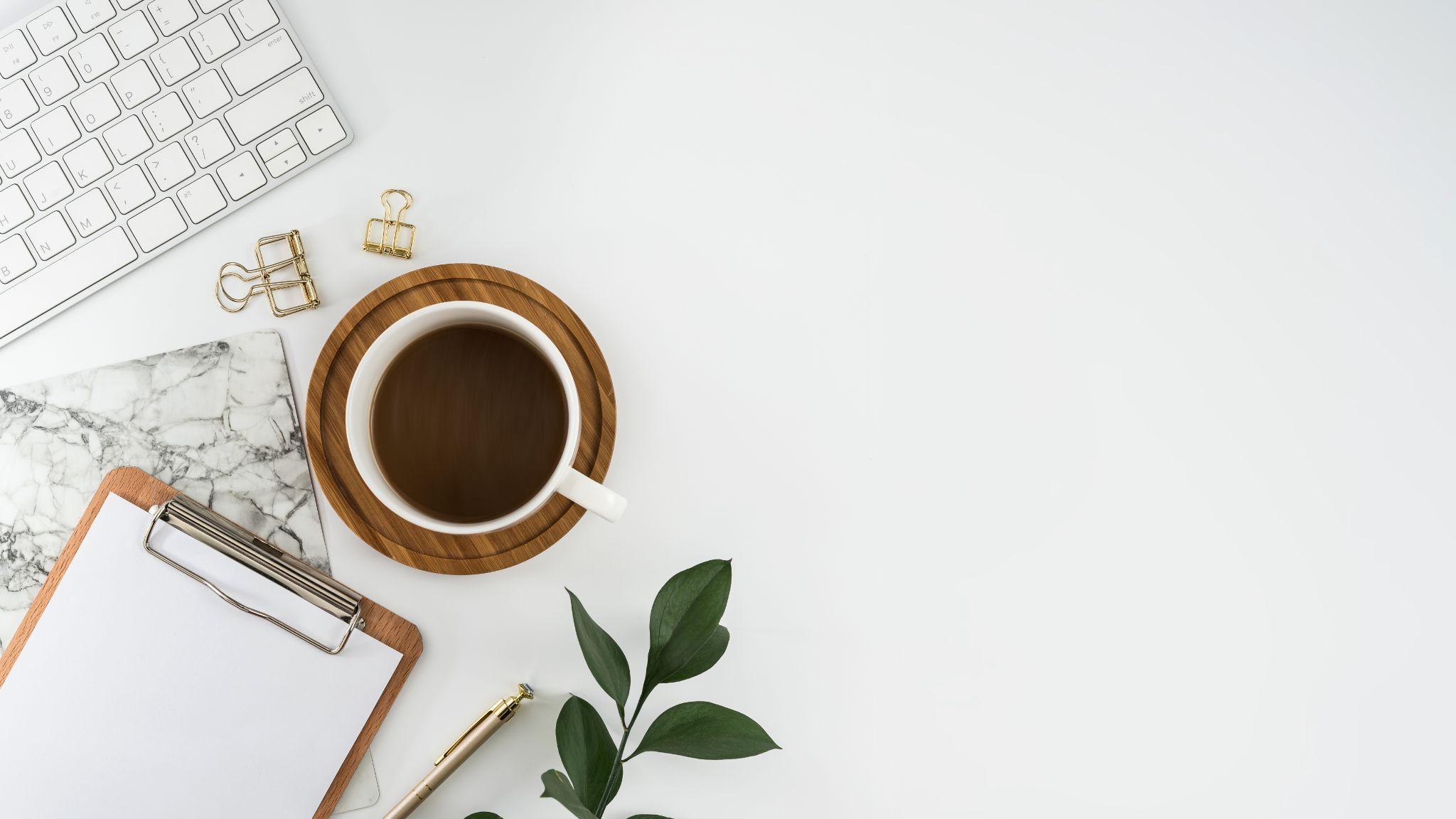 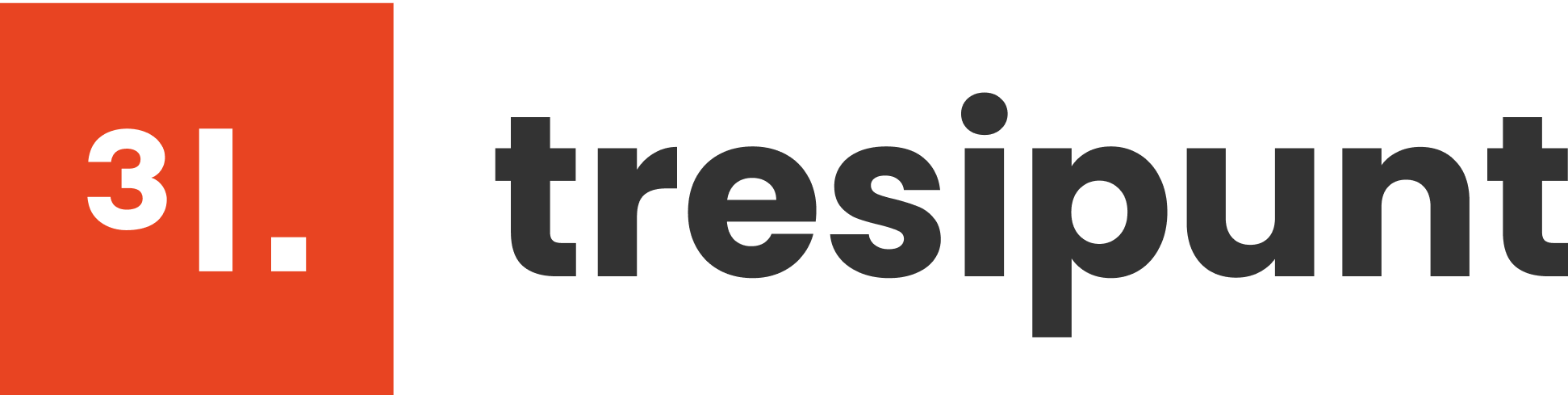 THE WIRE
[Speaker Notes: RRHH TIENDA
PRL
SOFTWARE DE TIENDA
ATENCIÓN CLIENTE

MARKETING
PRODUCTO
PUBLICIDAD EN TIENDA
CAMPAÑAS]
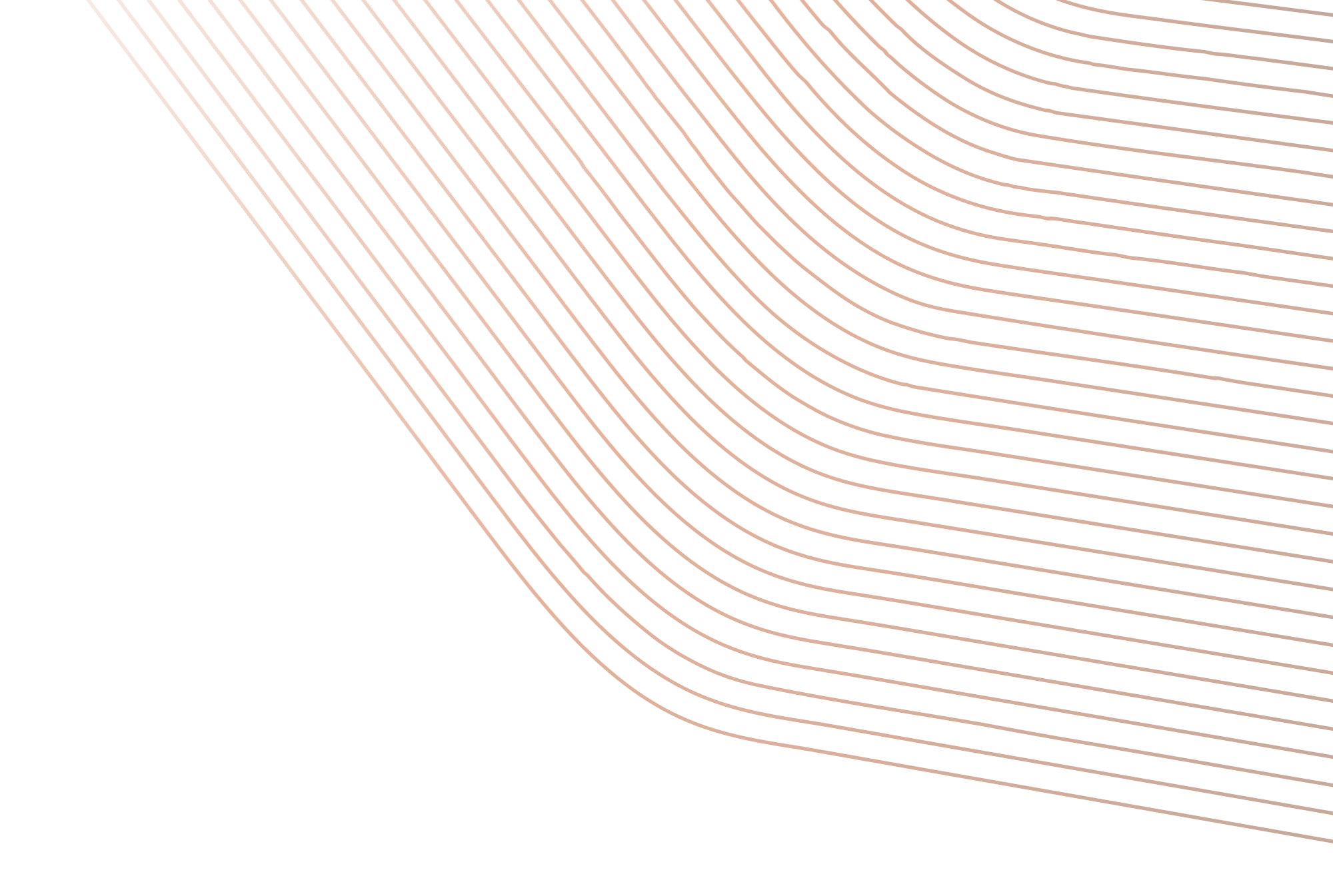 ADDITIONAL
SERVICES
Moodle already offers services. Useful services that can be extended, but we can go further
A generic design to rule them all is not easy 
Web tokens only valid to operate with a set of services. You need additional tokens for extra services
Solution: a token for each set of services
CRUDs
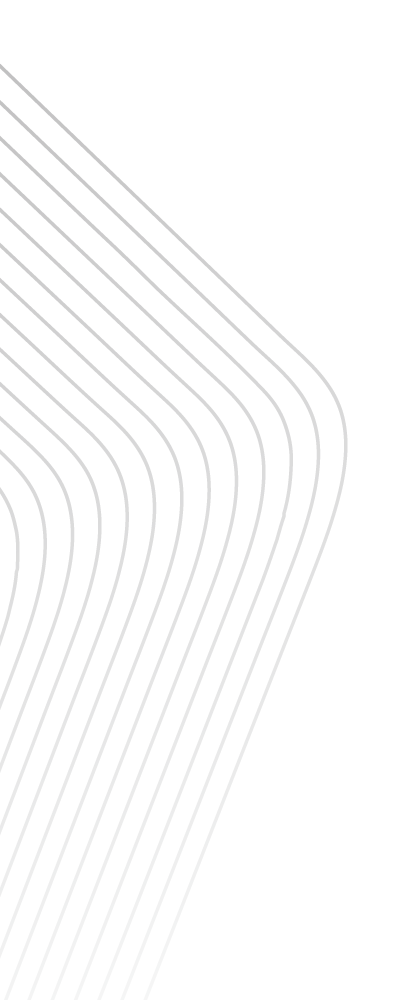 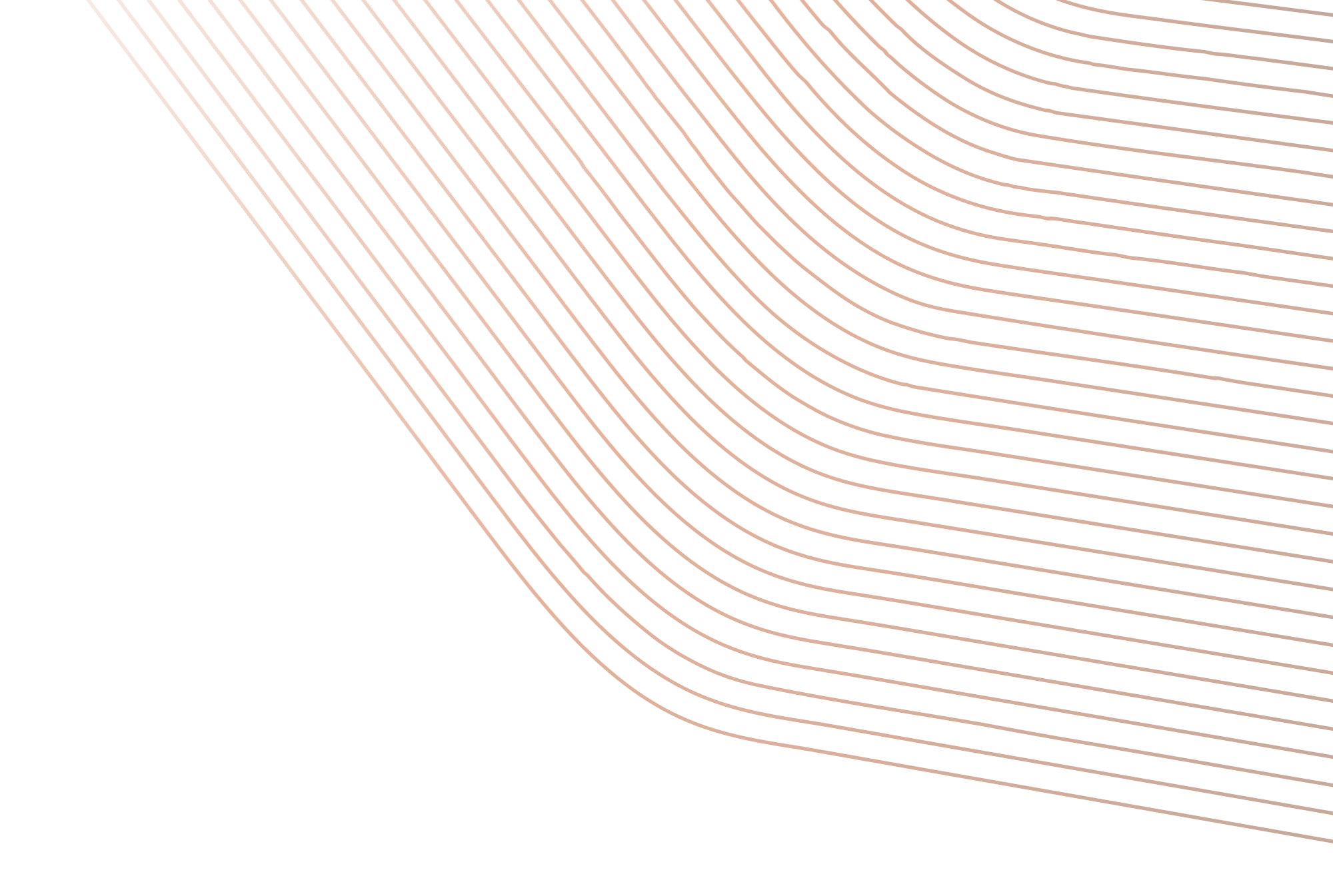 h5p CONTENT 
SERVICE
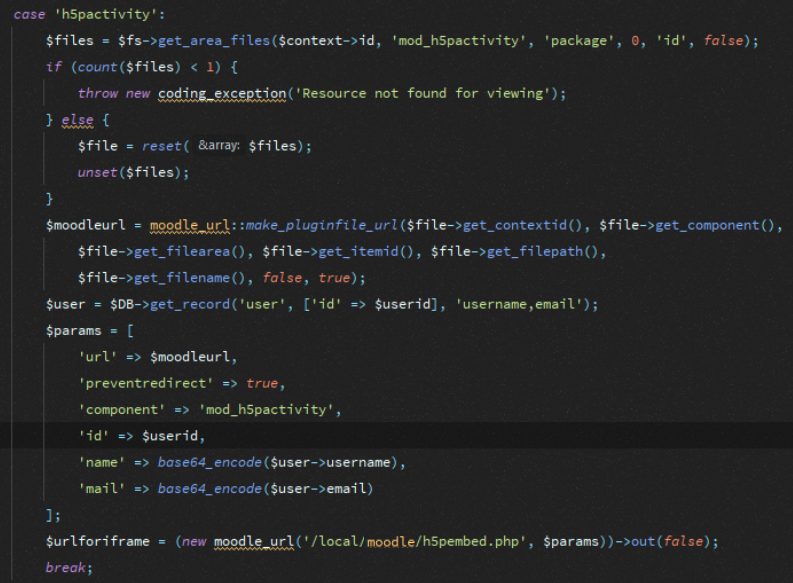 Problems reproducing the content: iframes, parent window, cross domain.
Build url  in custom way to allow Moodle to reproduce the h5p into an external source. 
Prevent h5p redirect and user login, by tokenizing.
Moodle need user to have opened session...
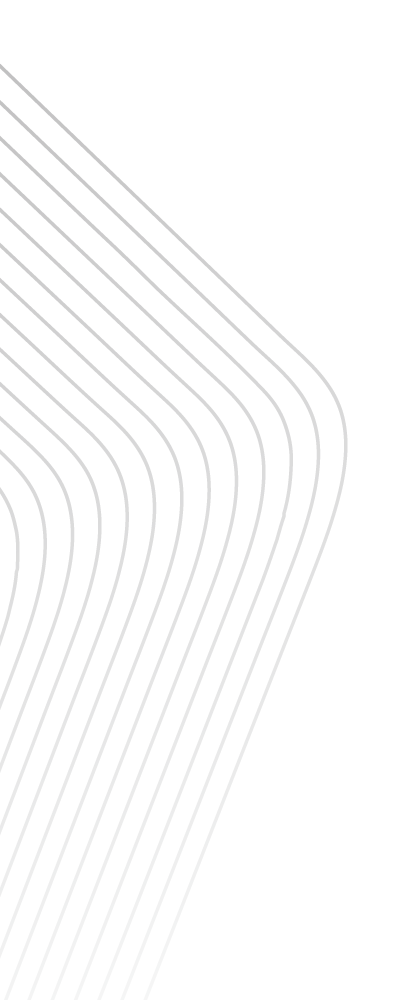 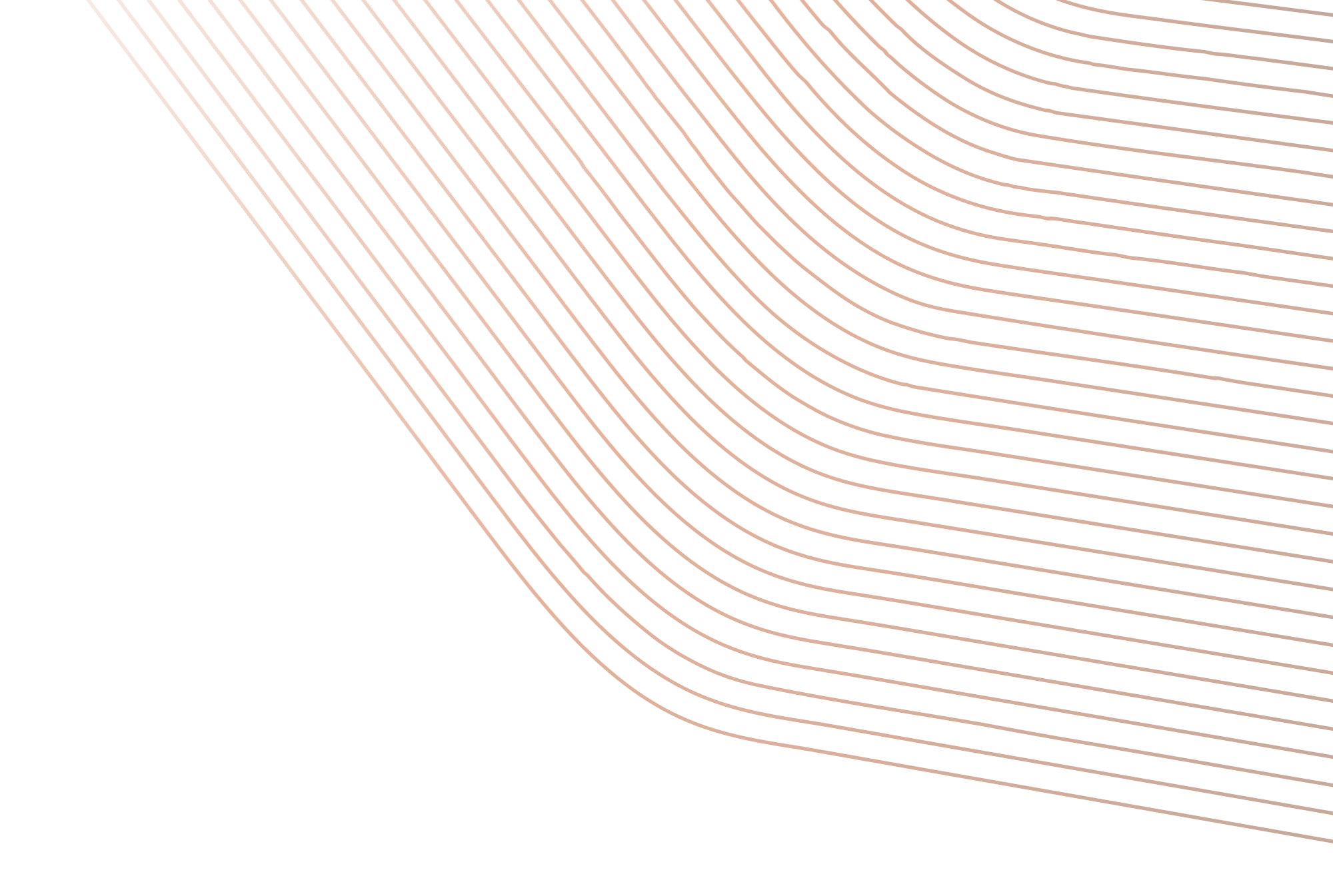 MANAGE COURSES SERVICE
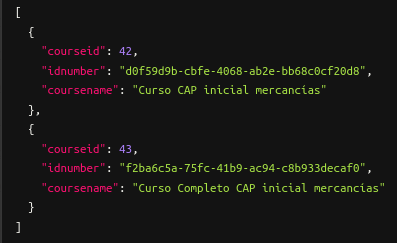 Course content and data provided from external source (Nuxeo).
CRUD for course management in the Moodle platform through the Nuxeo plugin installed in Moodle, which provide.s all these services...
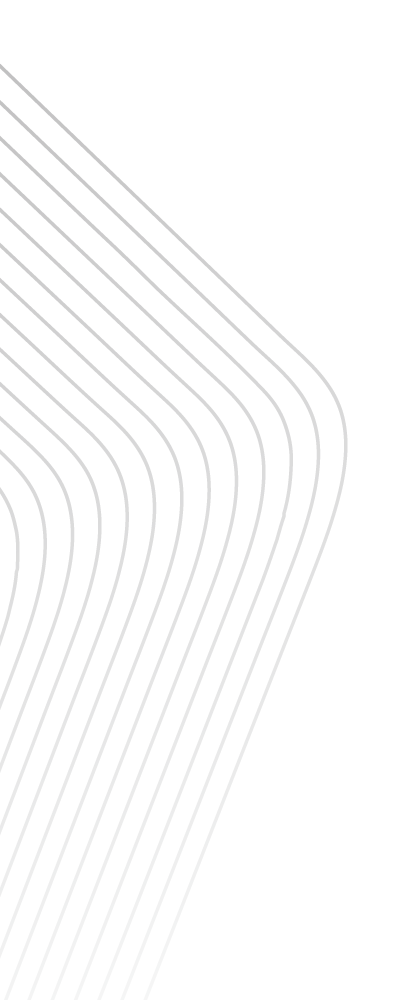 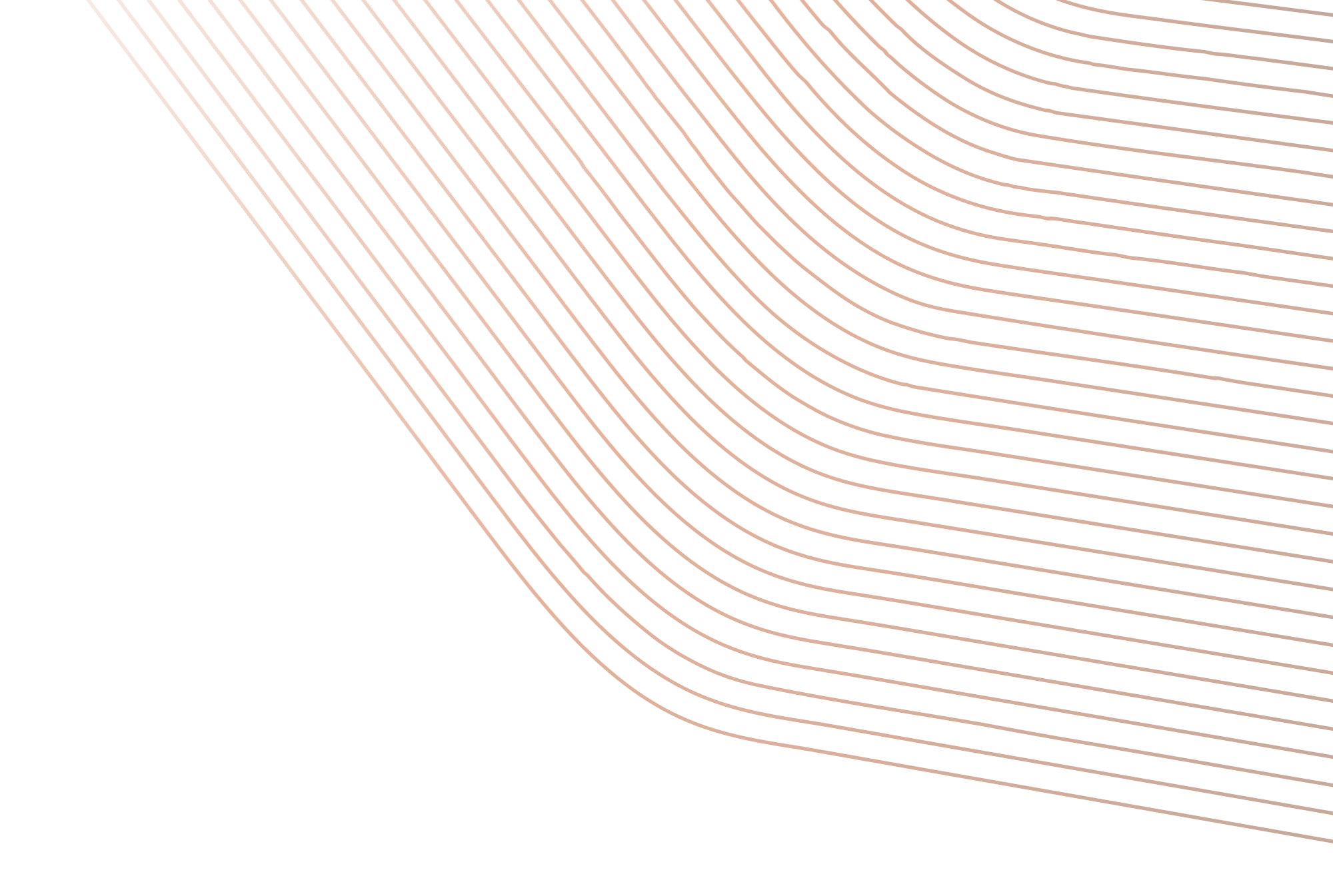 SUBMIT QUIZ
SERVICE
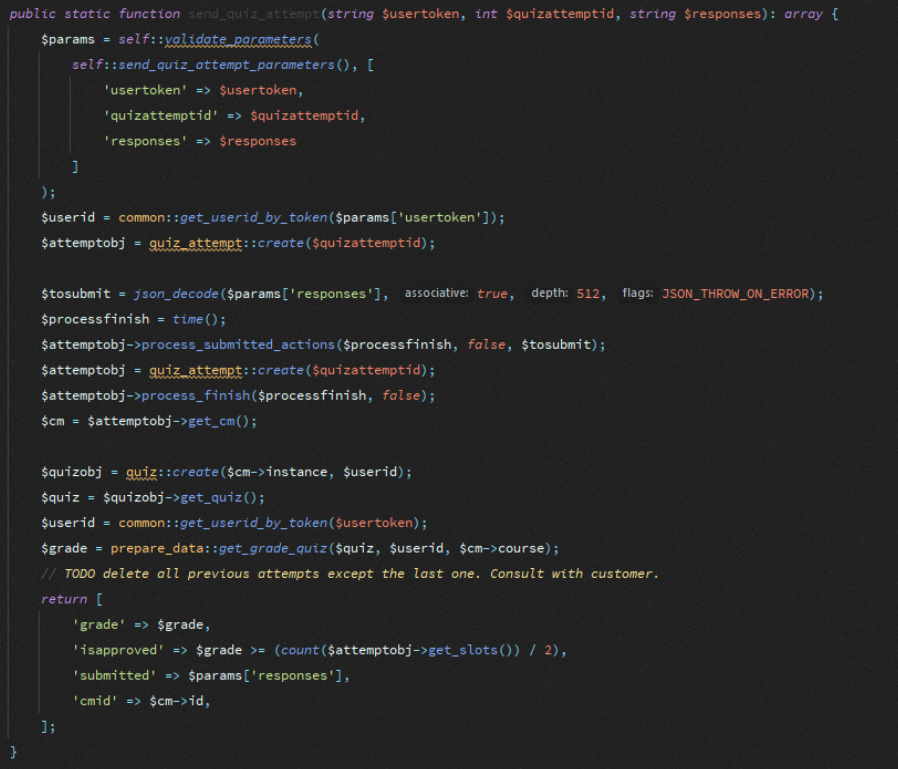 Moodle expects a submit action for each quiz question.
Logic in the app for each question type.
The external app developer needs to know Moodle to submit responses.
App storage to keep the preliminary responses.
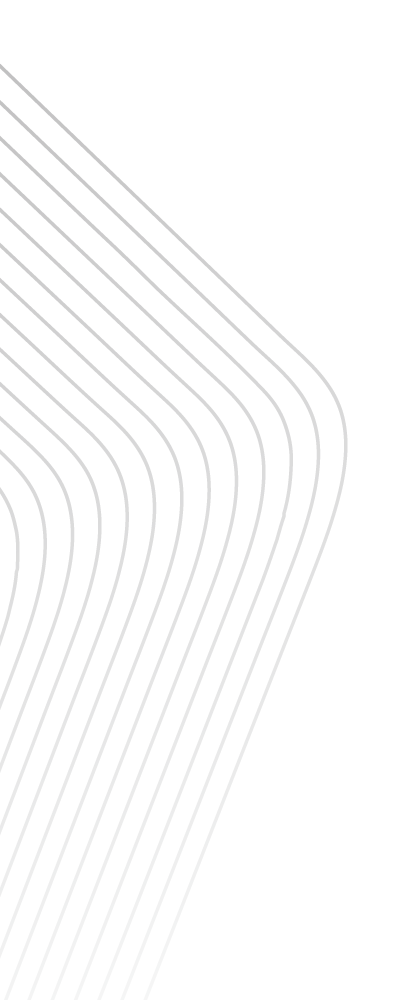 THE RESULTS
Moodle dashboard courses >> JSON response >> External app.
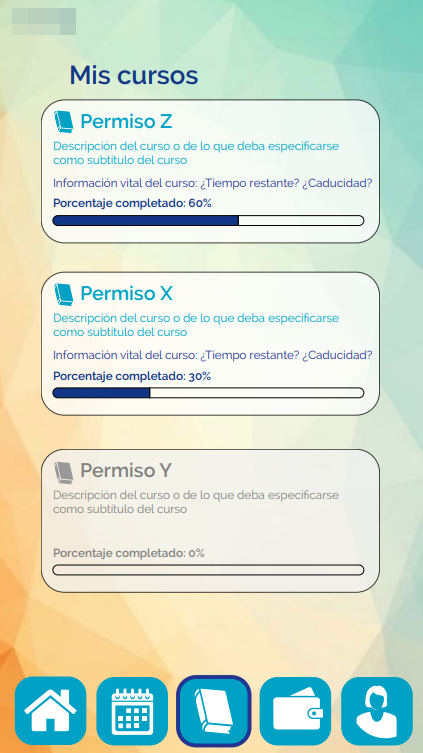 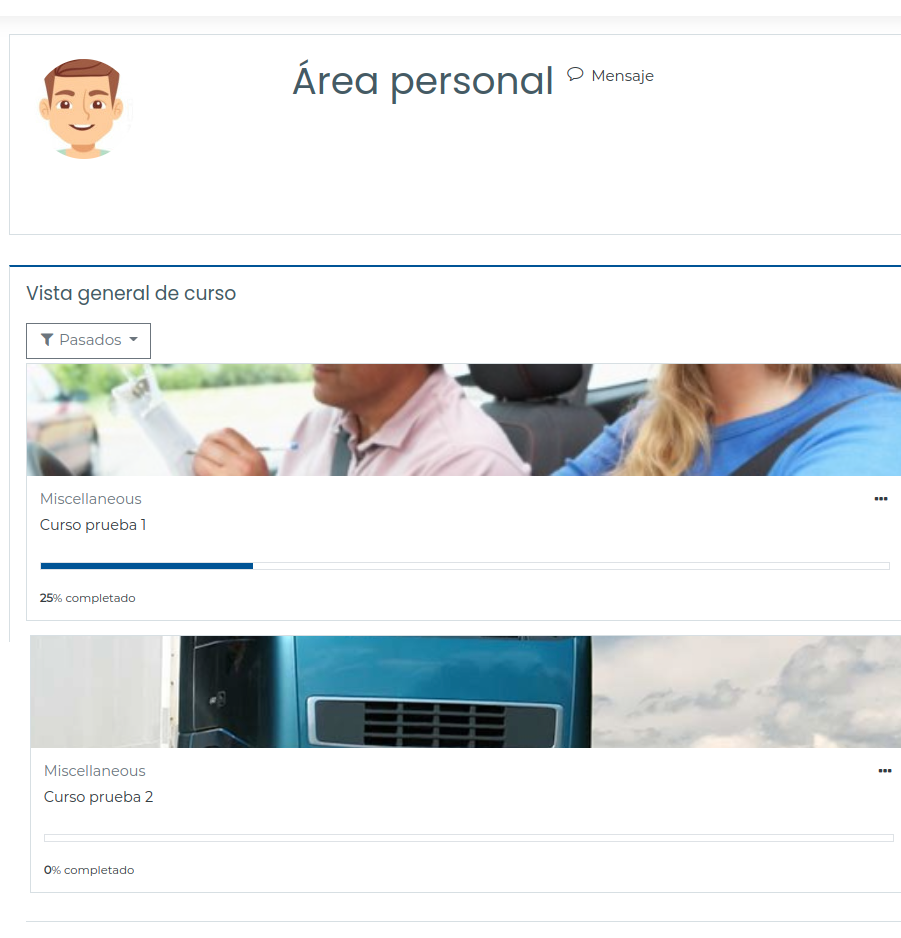 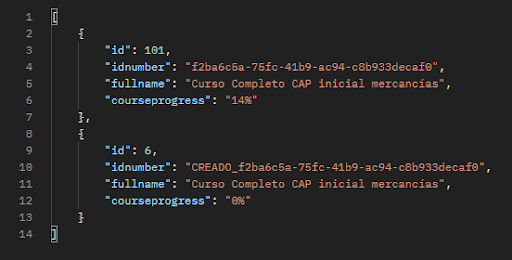 …MORE RESULTS
Moodle course sections >> JSON response >> External app
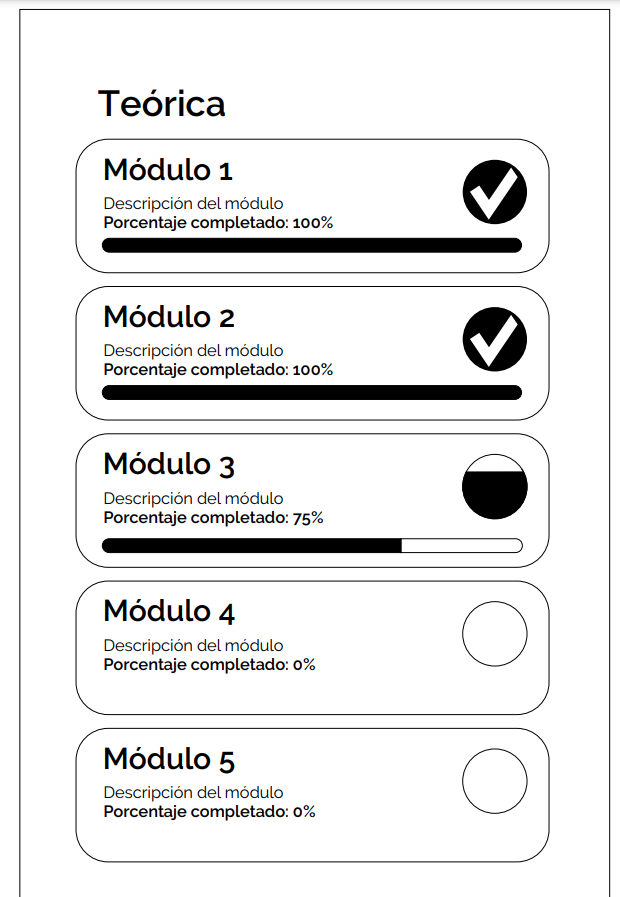 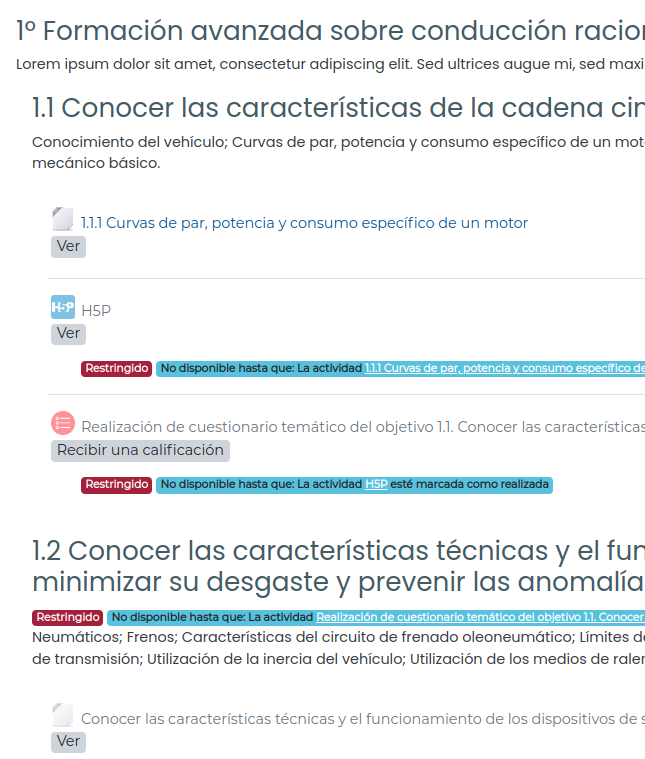 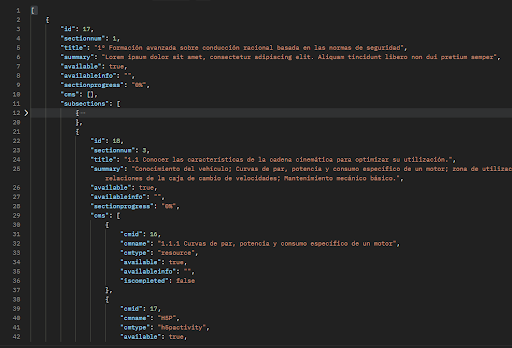 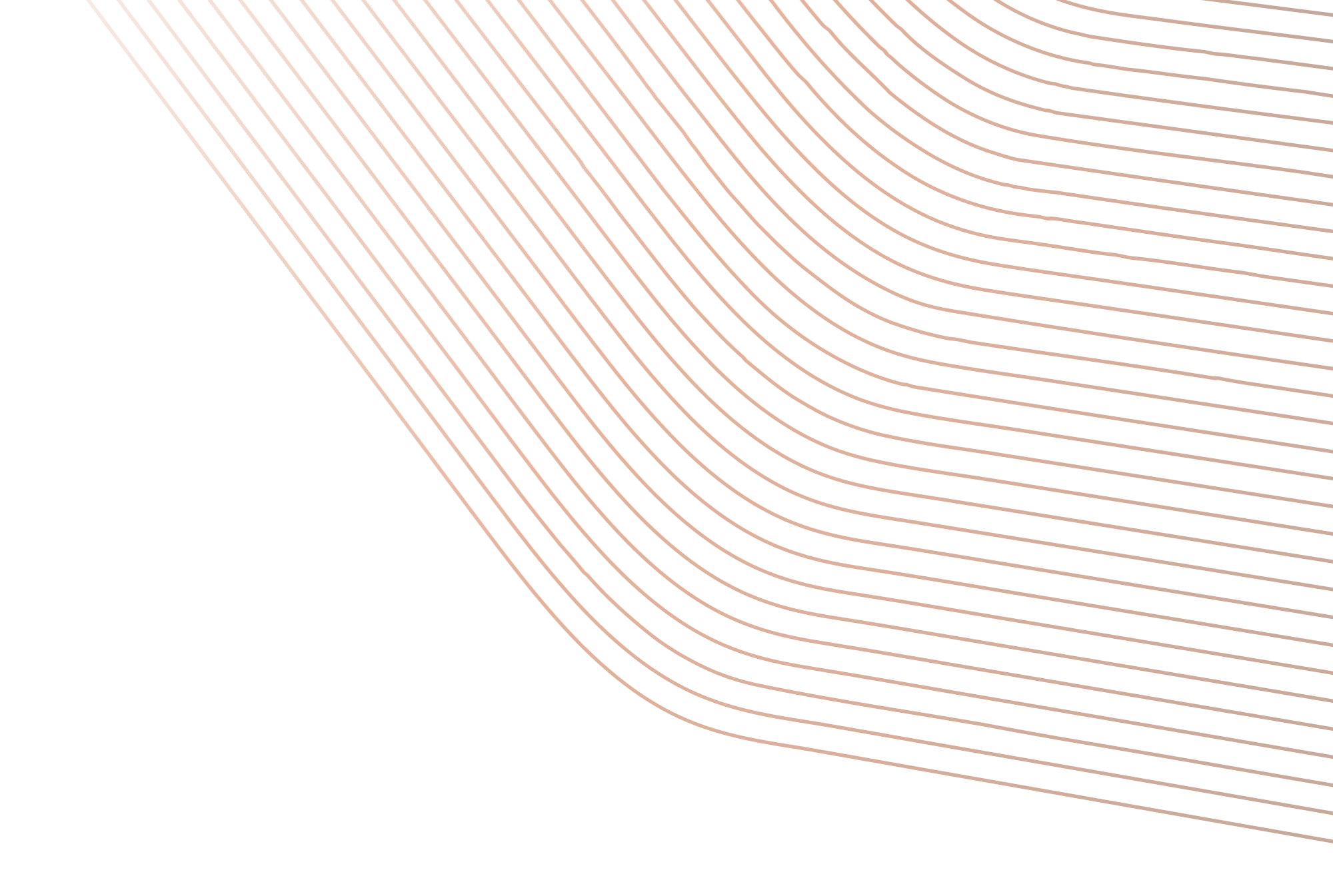 MOODLE
CONSUMING
A content system that storage some external resources that must be exported into Moodle.
Unidirectional communication.
Replicate courses with content into Moodle.
Use Nuxeo entities and resources.
Use of API to gather information from Nuxeo
Content synchronization between Moodle and Nuxeo.
Preview of the result in Moodle before publishing
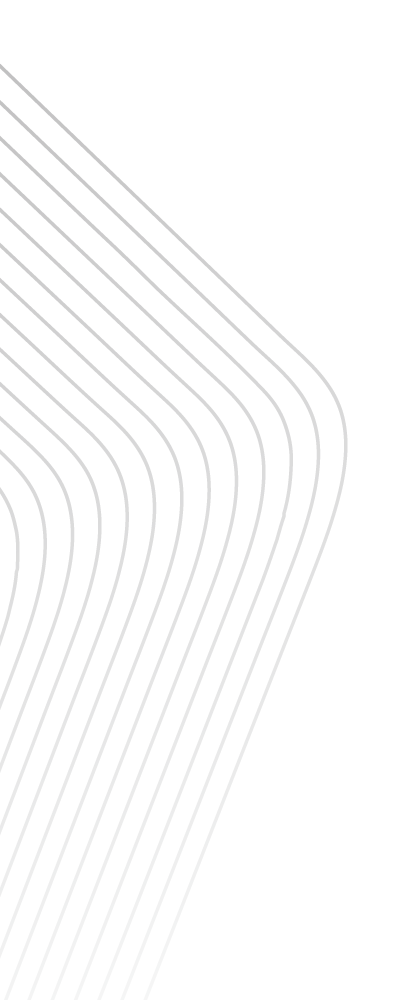 DOCUMENT IT
Use a service documentation management system for future improvements and developments.
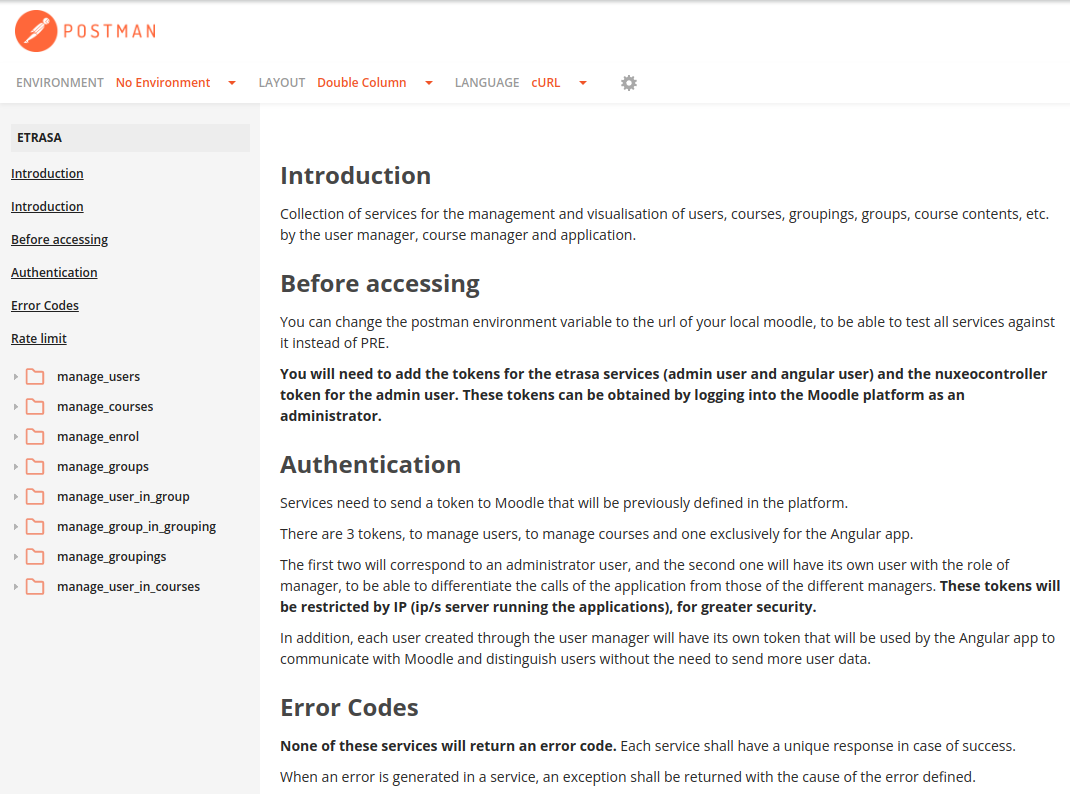 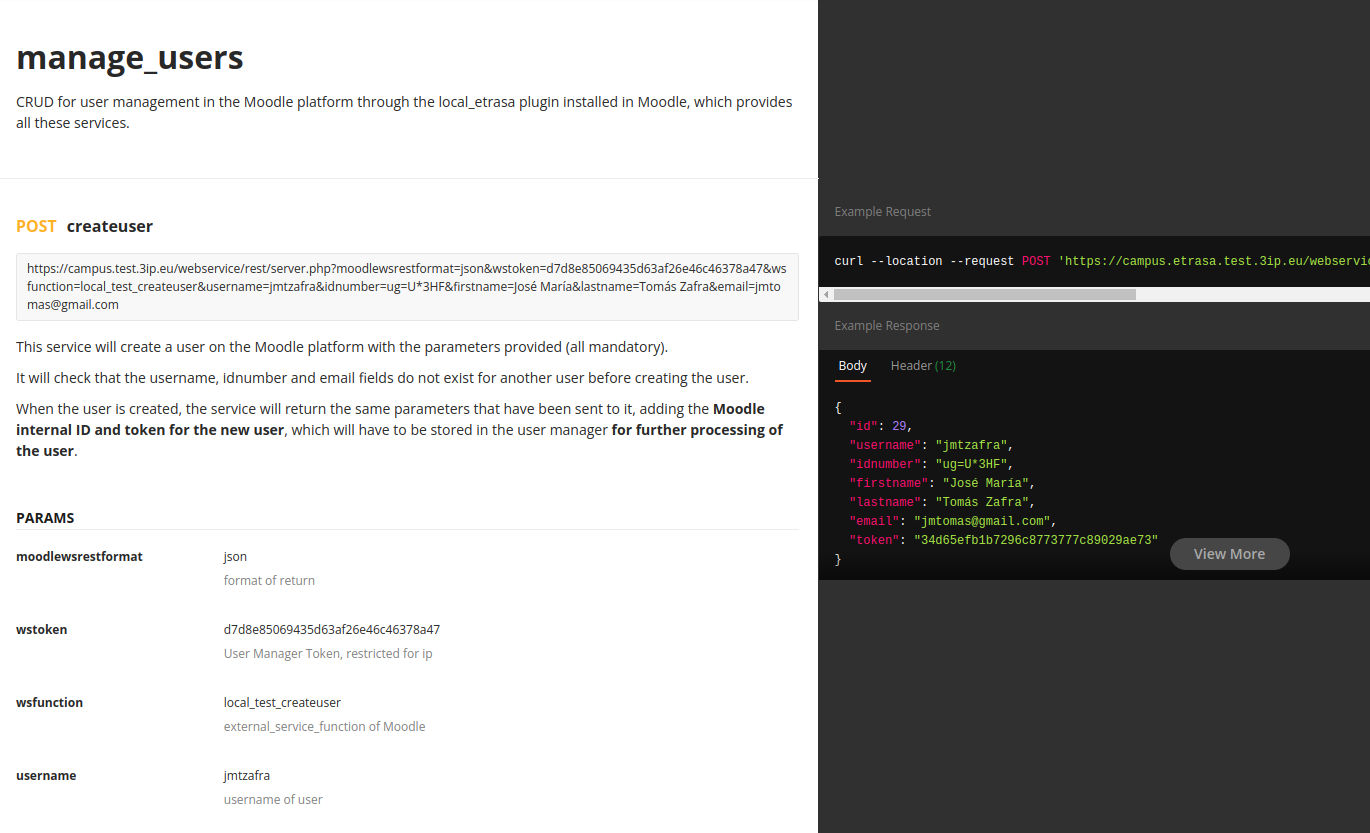 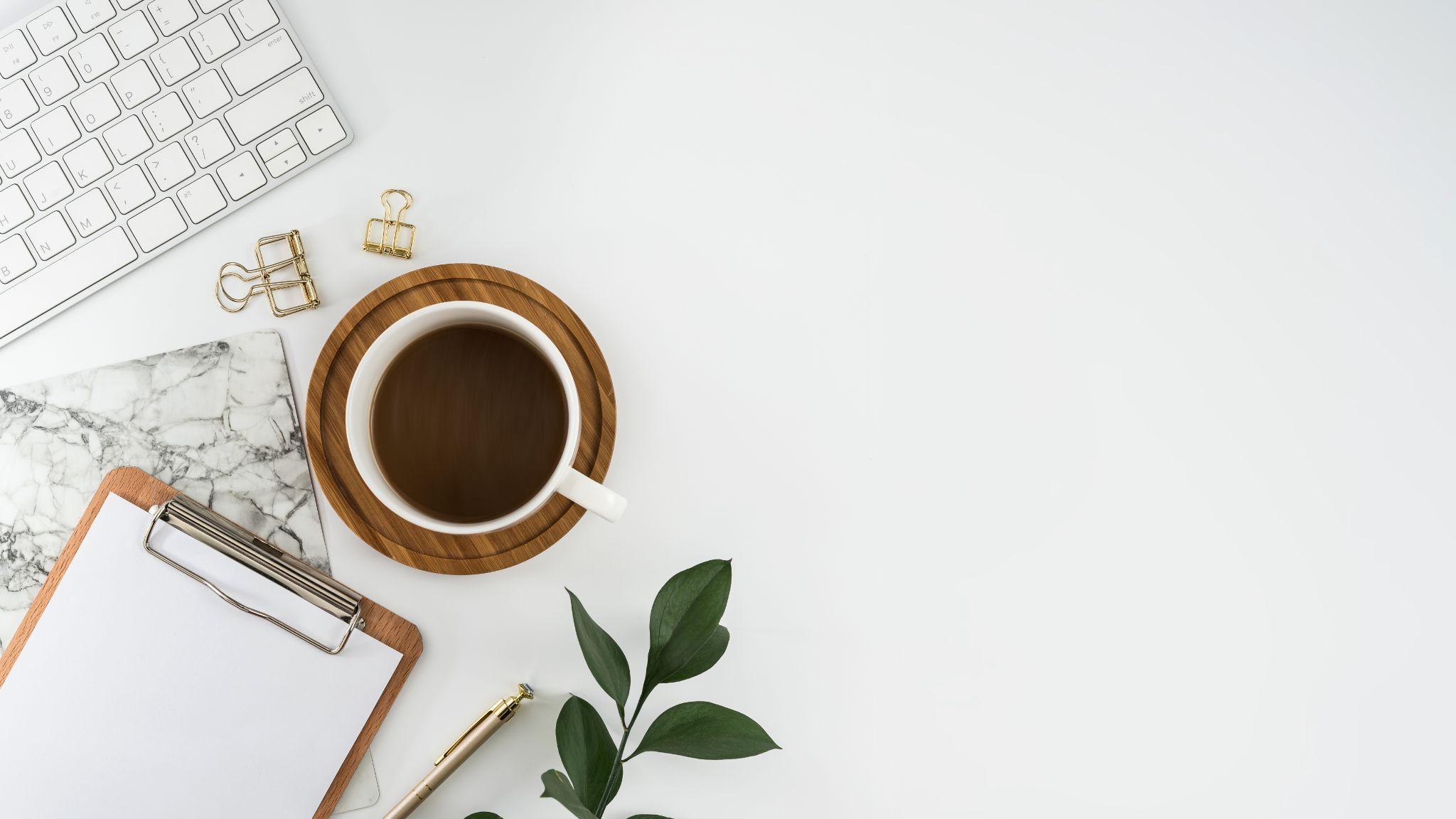 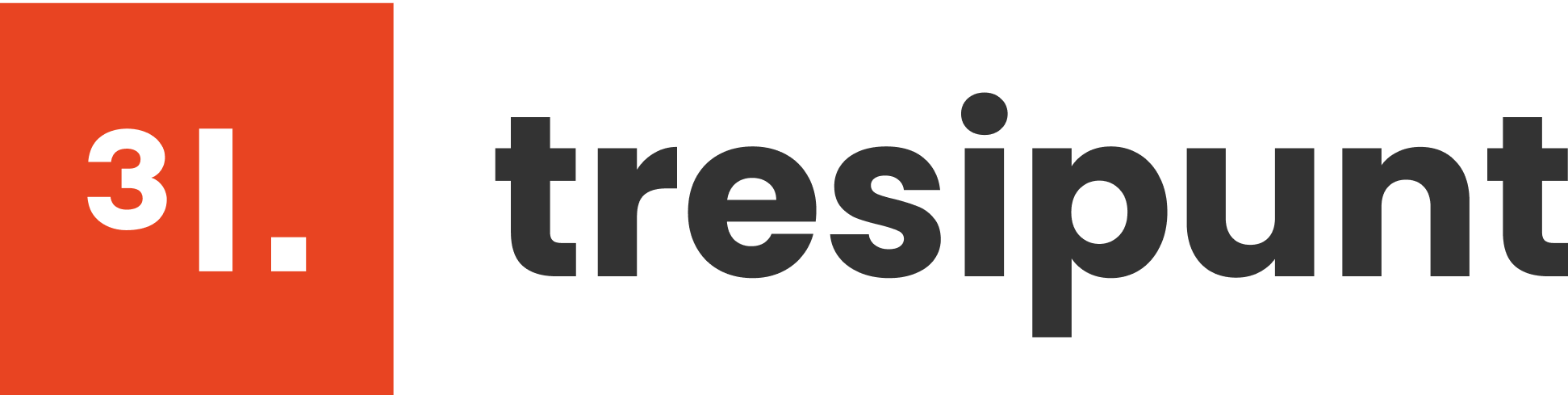 THE STING
[Speaker Notes: RRHH TIENDA
PRL
SOFTWARE DE TIENDA
ATENCIÓN CLIENTE

MARKETING
PRODUCTO
PUBLICIDAD EN TIENDA
CAMPAÑAS]
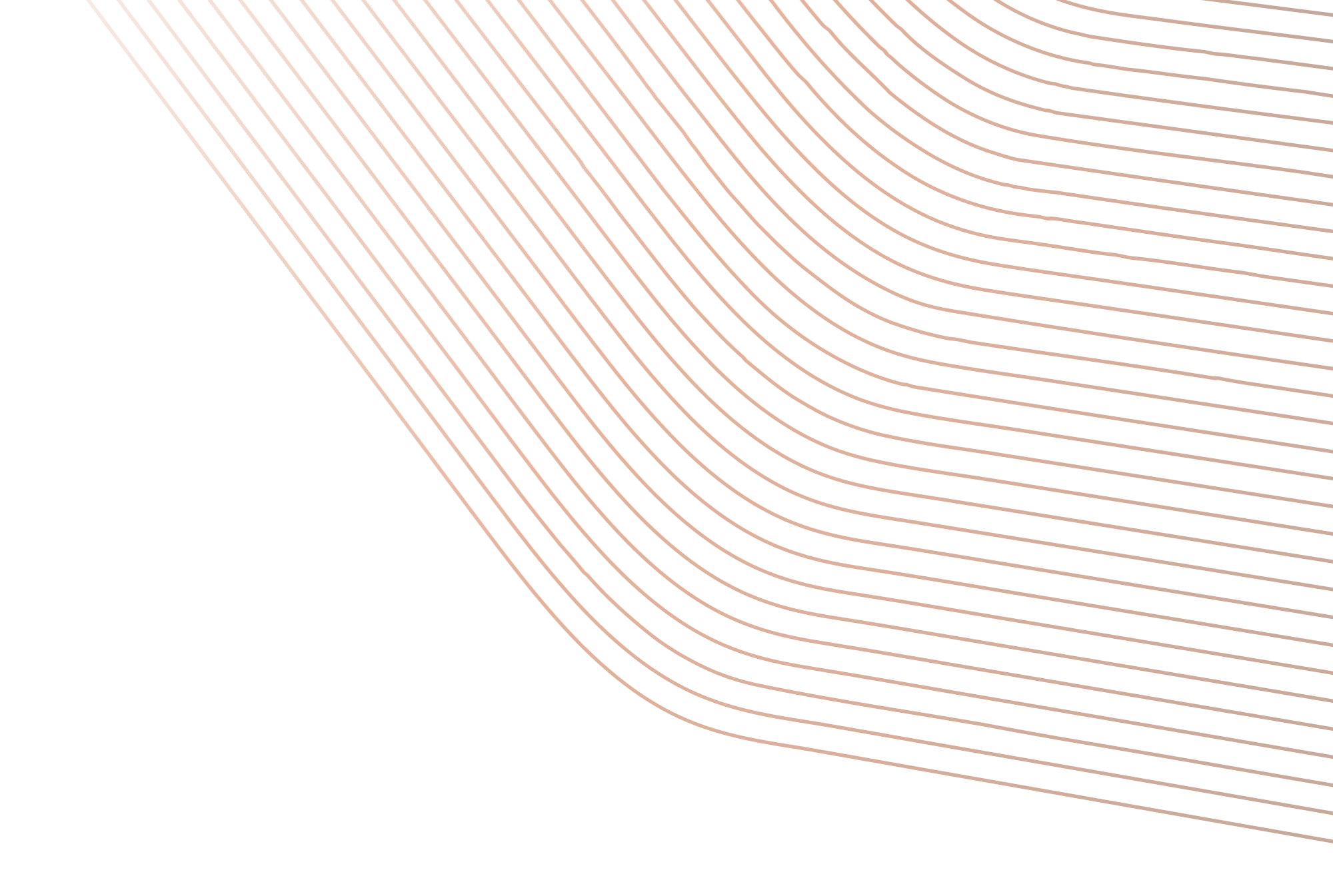 ROADMAP
Additional securitization
JWT
multi-factor authentication
SSO
Security endpoint
Use this approach to turn Moodle into a CMS or CDN.
Massive use of Restful moodle.org/plugins/webservice_restful
Scalability of the architecture.
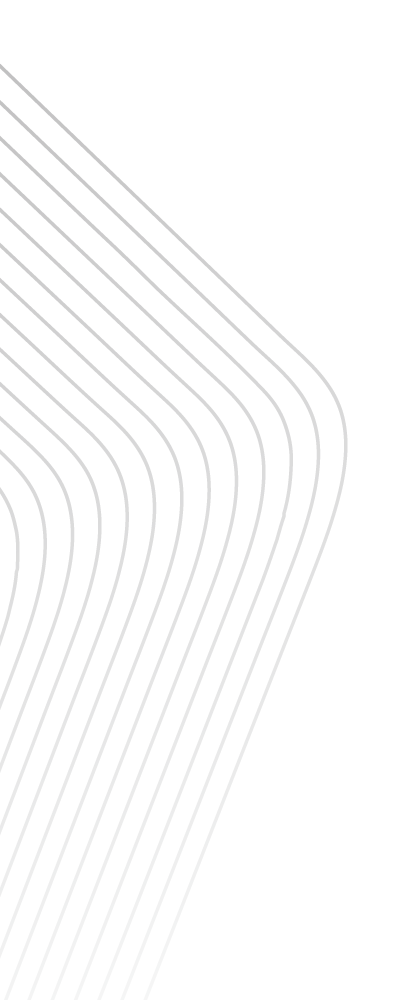 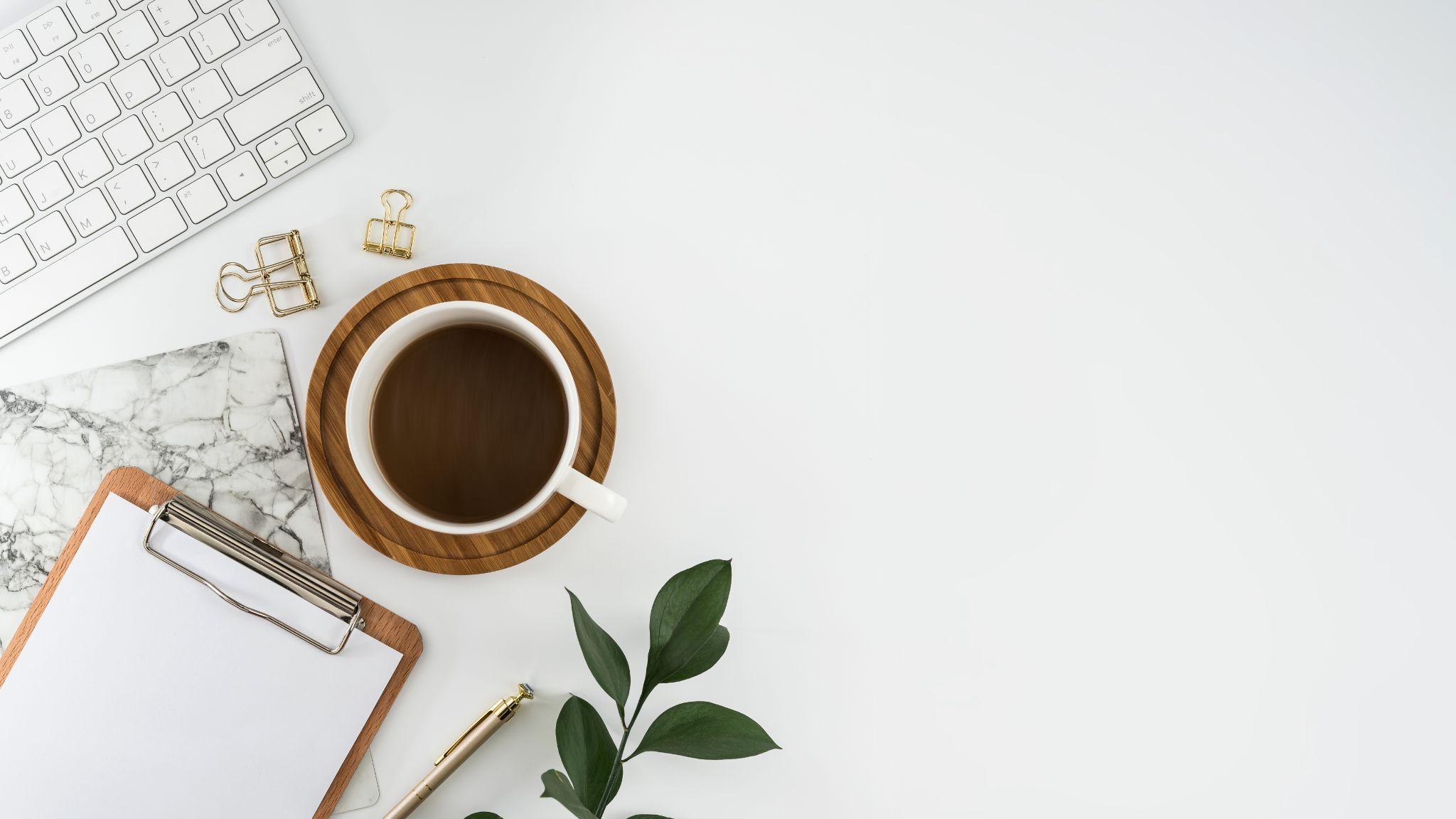 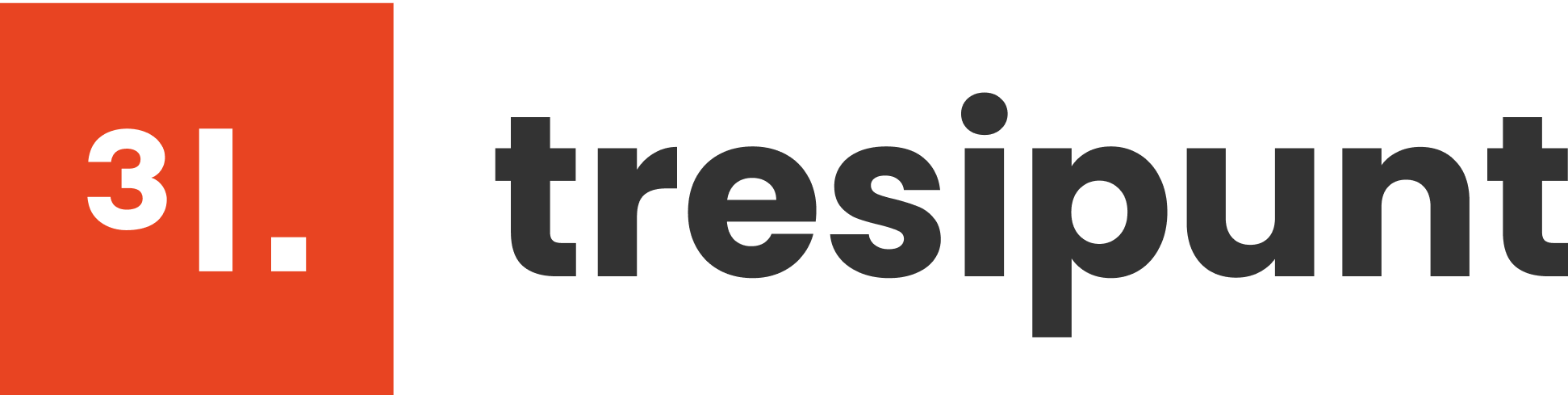 THE 
SHUT-OUT
[Speaker Notes: RRHH TIENDA
PRL
SOFTWARE DE TIENDA
ATENCIÓN CLIENTE

MARKETING
PRODUCTO
PUBLICIDAD EN TIENDA
CAMPAÑAS]
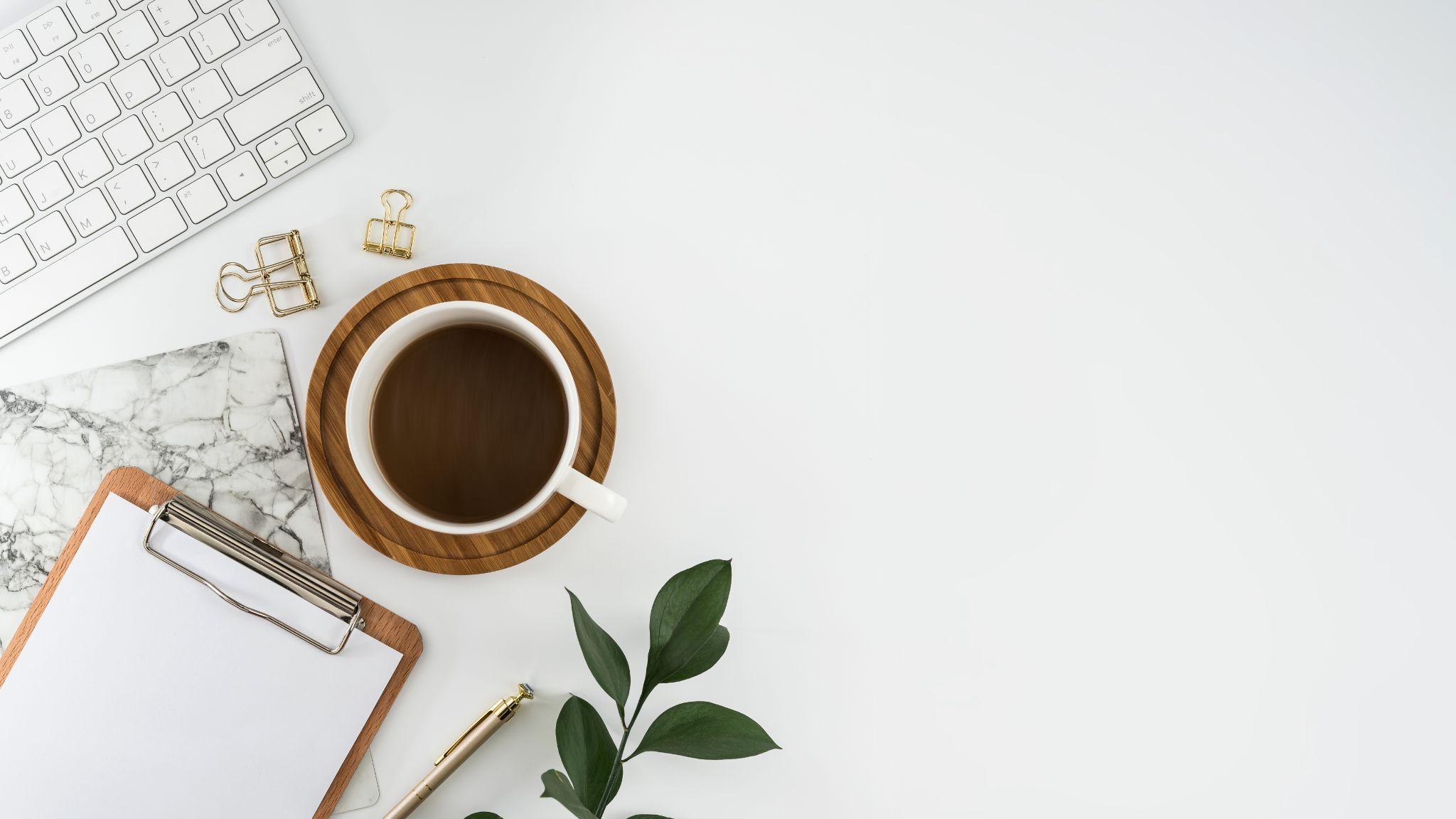 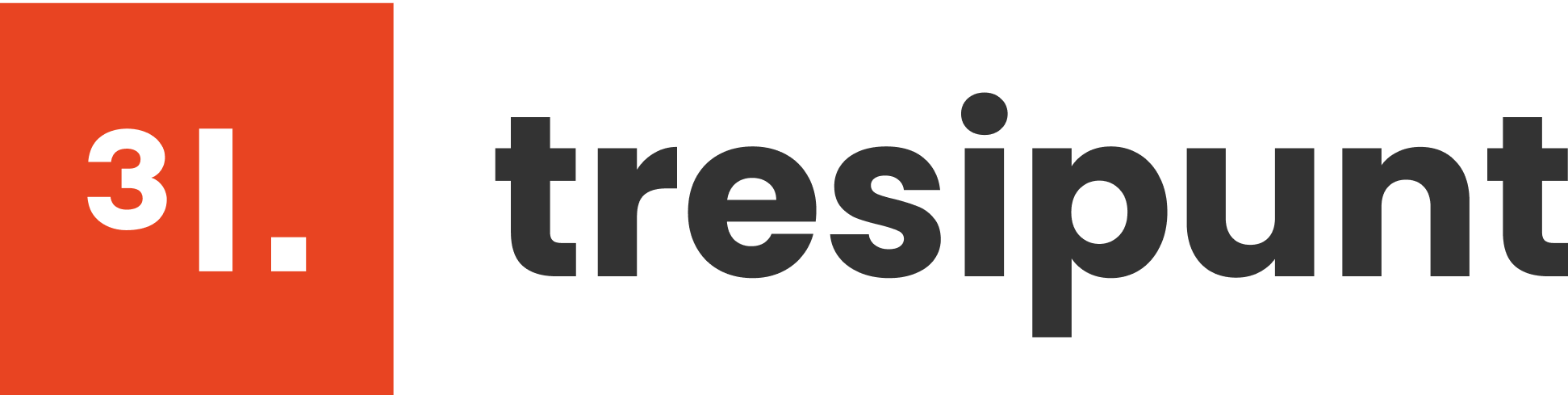 ANY
QUESTION?
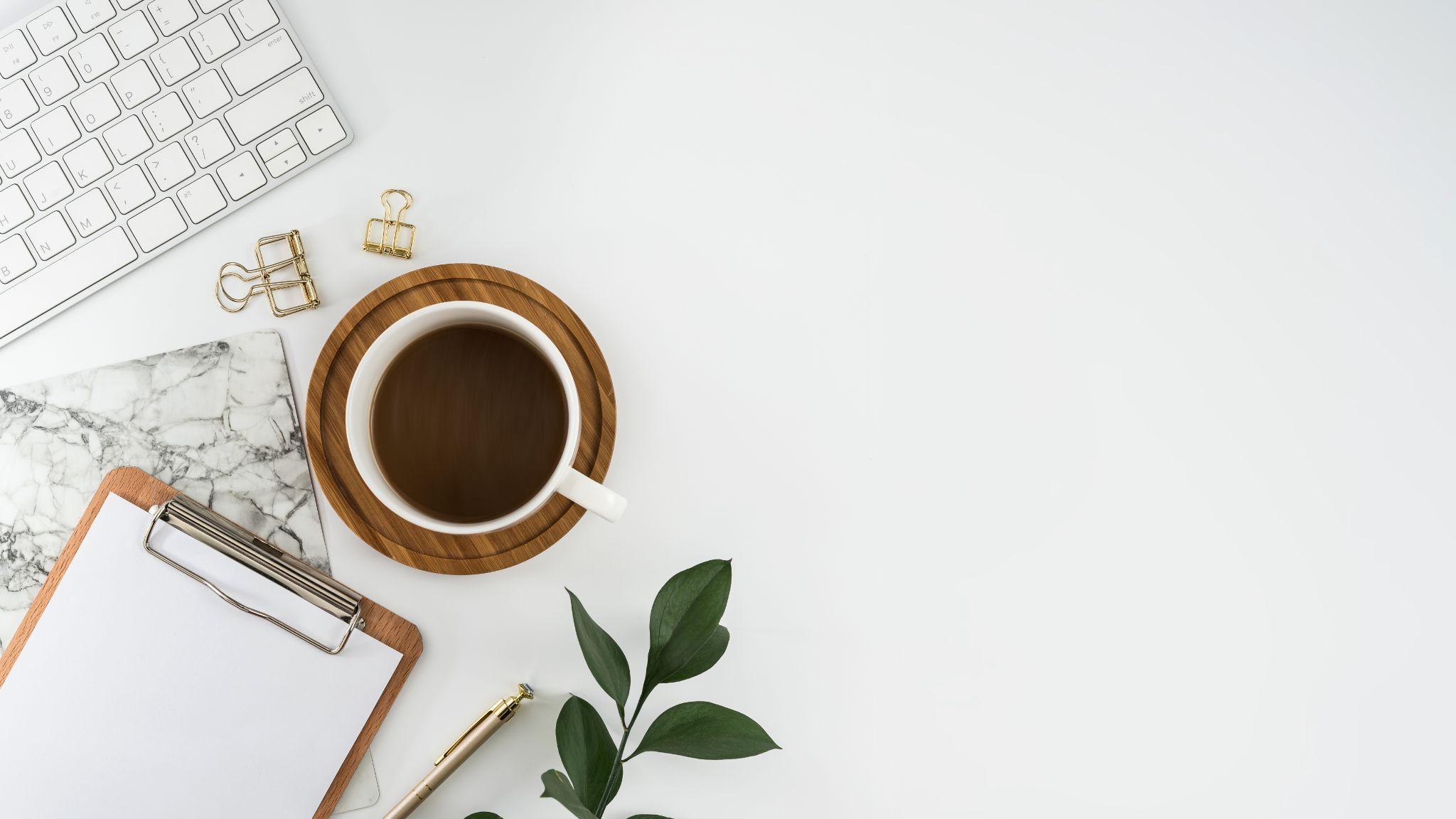 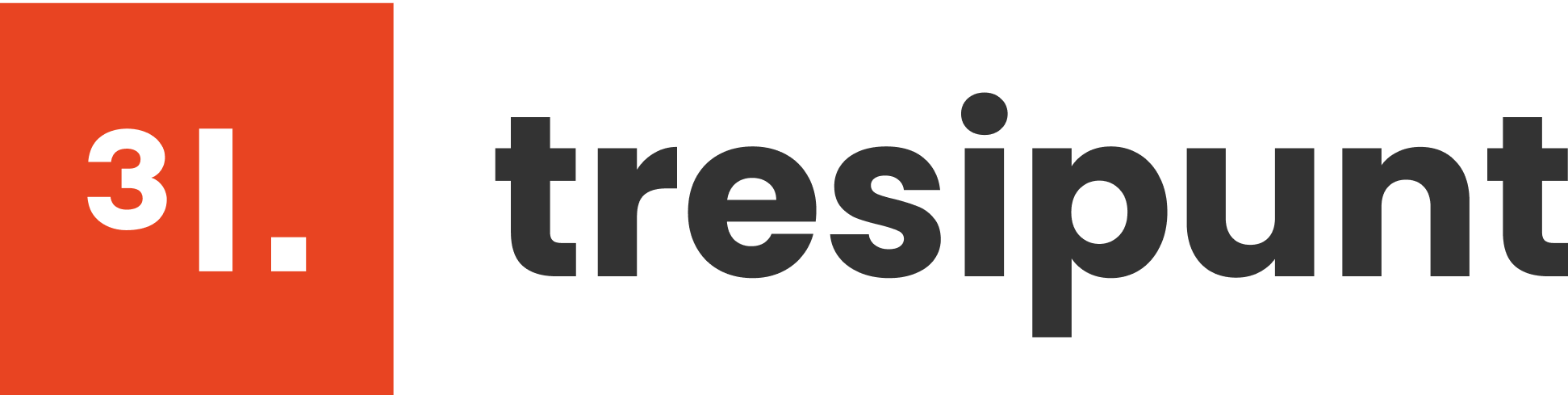 Moodle as Headless
LMS | CONTENT | MOBILE | CONSULTING | GAMIFICATION | MEC TRAINING | 
IMS-LTI INTEGRATIONS | LEARNING ANALYTICS
EMAIL:
Xavier Paz - xavier@tresipunt.com
José María Tomás - jmtomas@tresipunt.com
ADDRESS:
C. de València, 359 08009 Barcelona
C. de Méndez Álvaro, 20, 28045 Madrid
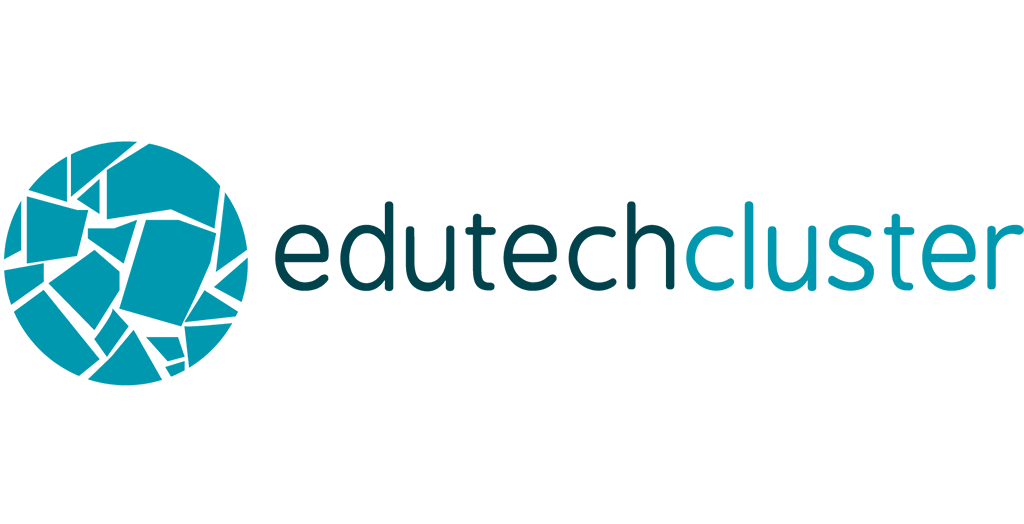 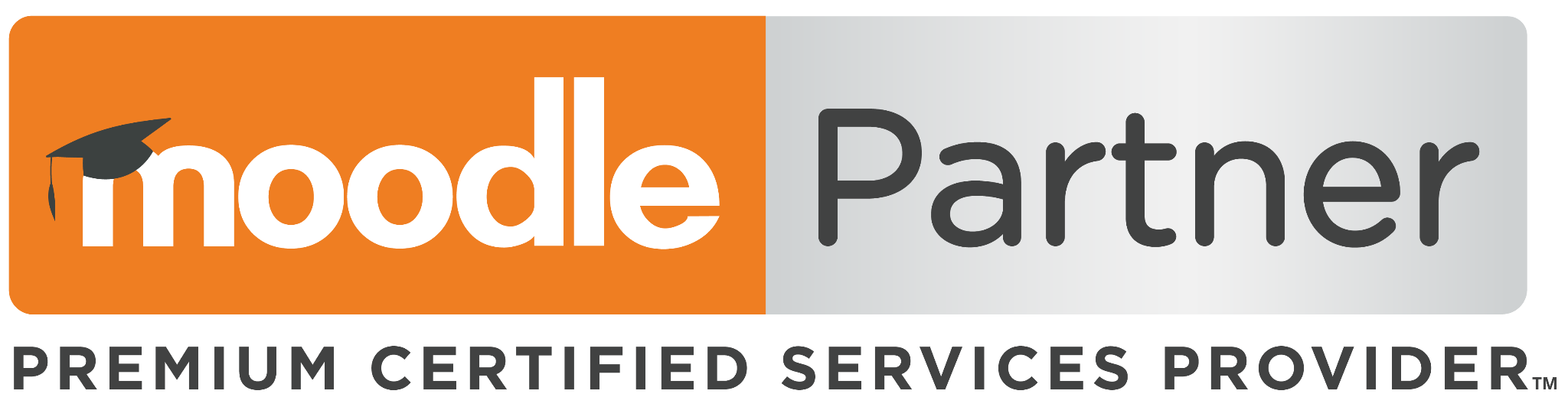 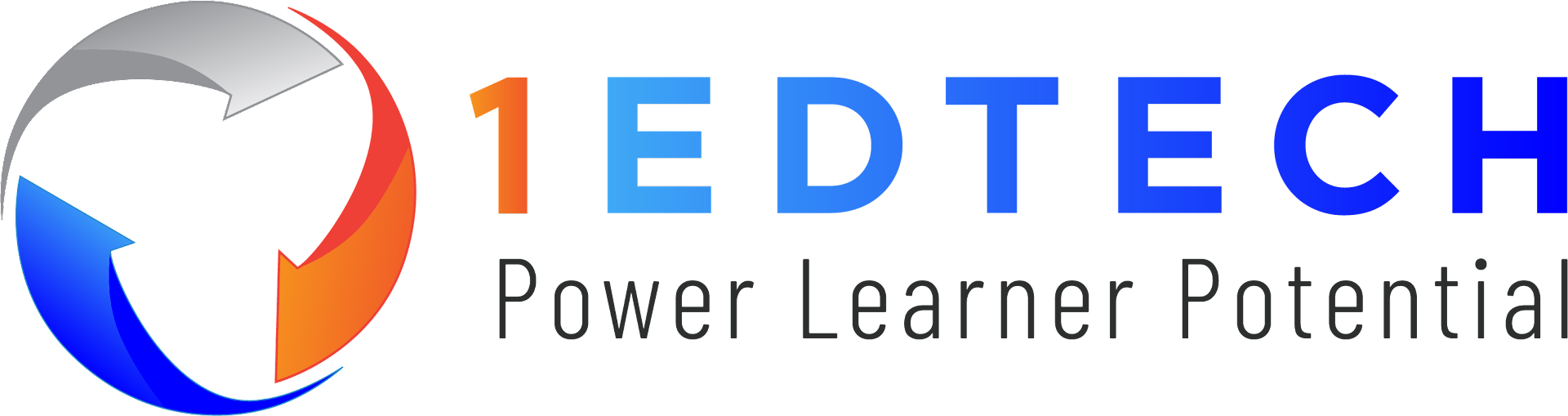 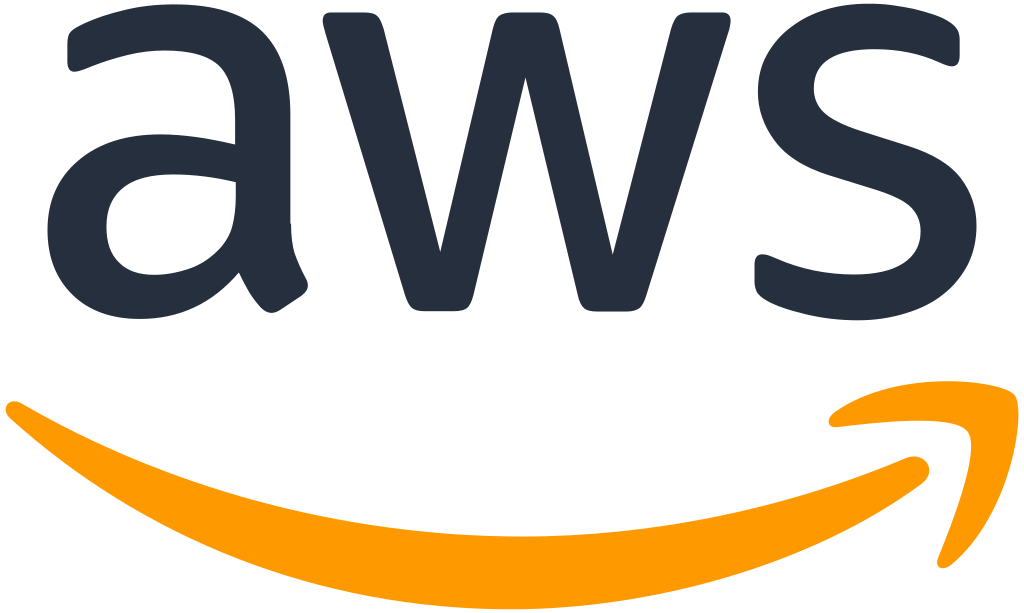